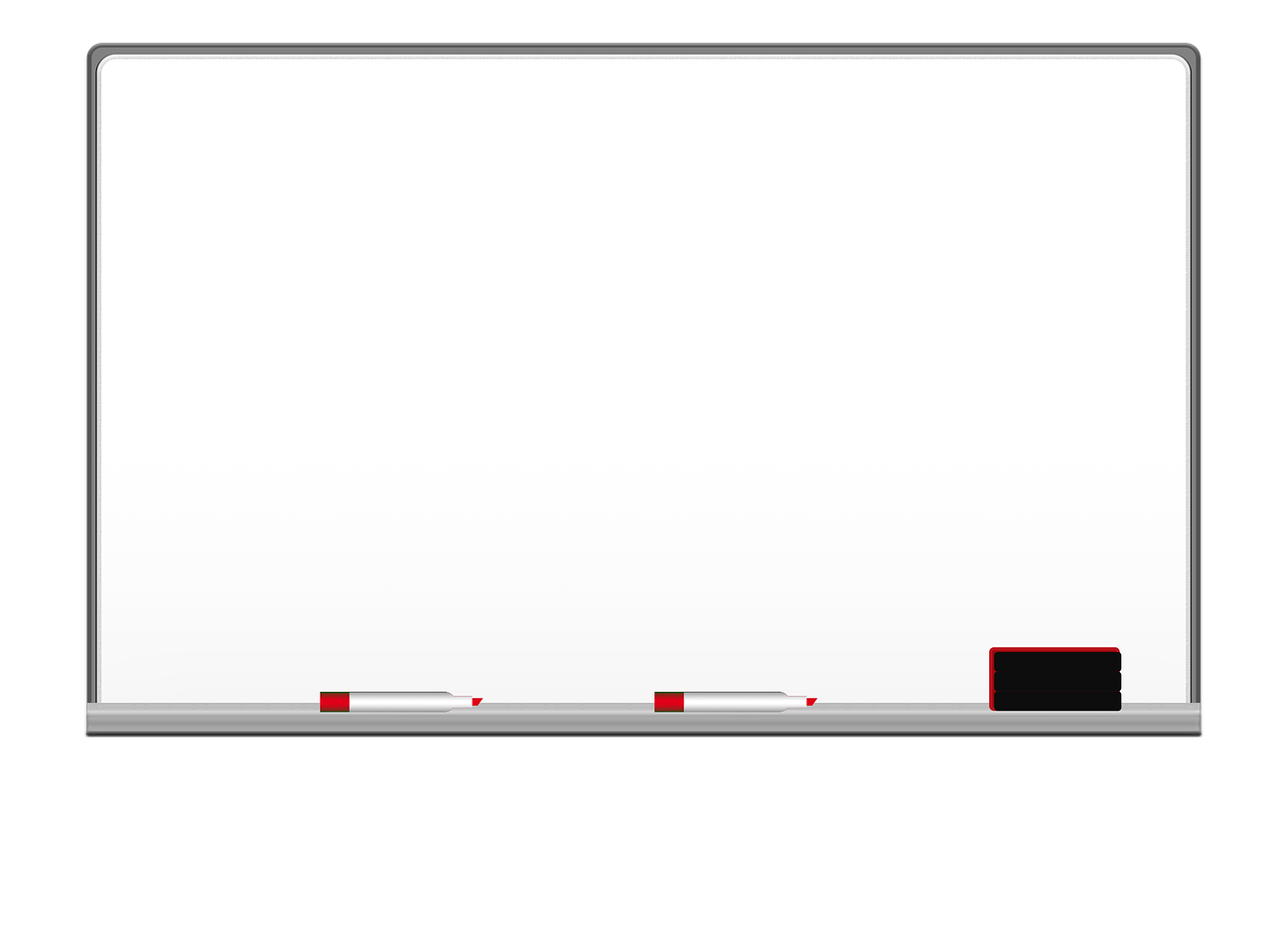 باسم الله الرحمن الرحيم
التاريخ :  /  / 1443 هـ
الحصة : السادسة 
المادة : علوم
عنوان الدرس : الحرارة وتحولات المادة
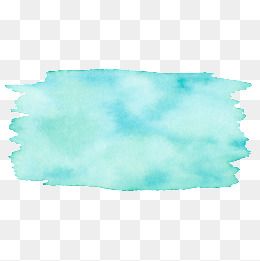 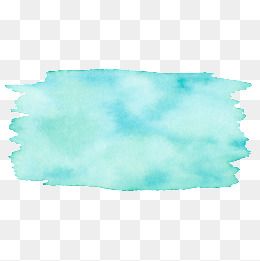 تغذية راجعة
استراتيجية شريط الذكريات
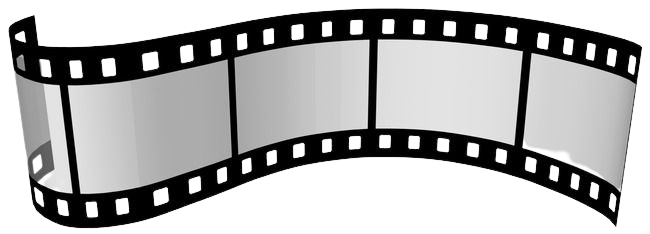 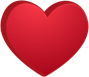 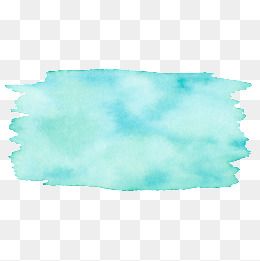 تغذية راجعة
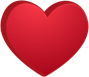 الدرس 2 : الحرارة وتحولات المادة
الأهداف
تربط تغيرات الطاقة الحرارية بتغير حالة المادة
الانصهار - التجمد
الاهمية
تتغير حالة المادة بالتبريد والتسخين
الطاقة : المقدرة على انجاز شغل او احداث تغيير
المفردات الجديدة
مراجعة المفردات
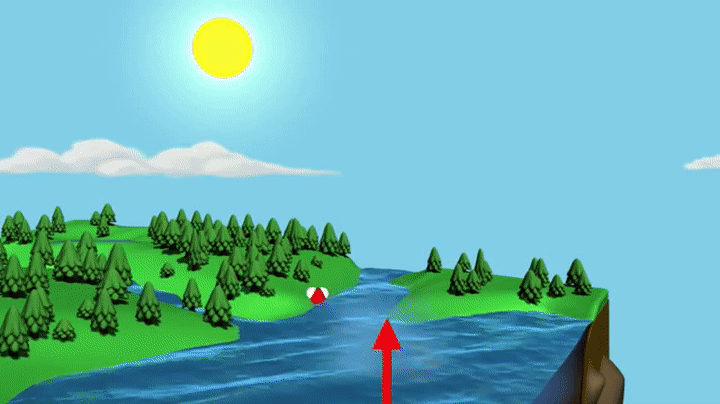 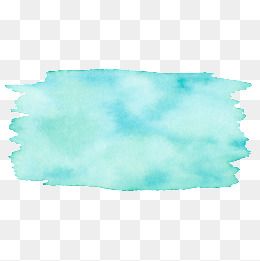 الربط مع المعرفة السابقة
ماهي دورة الماء في الطبيعة
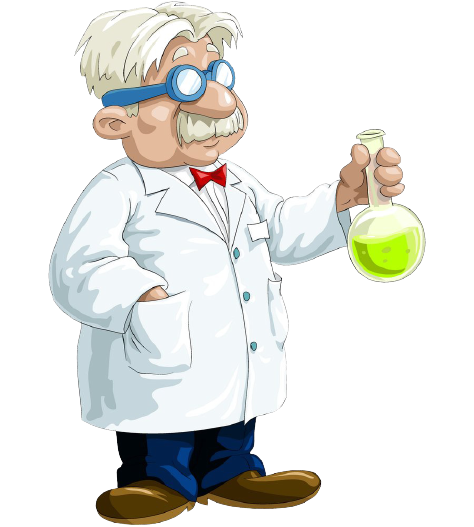 ما السبب برأيك بالتحولات التي تحدث للماء خلال دورة الماء
تؤثر الطاقة الحرارية التي تكتسبها او تفقدها المواد وتؤدي الى تحولها من حالة الى حالة أخرى
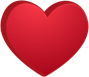 التحولات بين المادة الصلبة والسائلة
ما هي درجة انصهار الجليد؟
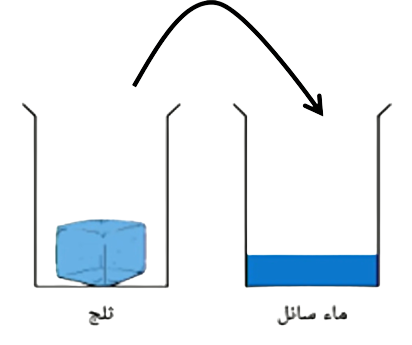 يتحول الى سائل
ماذا يحدث للثلج عند تسخينه ؟
أي انه يتحول من الحالة الصلبة ( الثلج) الى الحالة السائلة ( الماء )
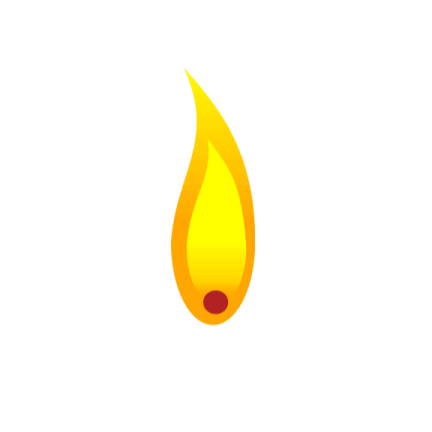 ماذا يسمى تحول المادة من الحالة الصلبة الى الحالة السائلة؟
الانصهار
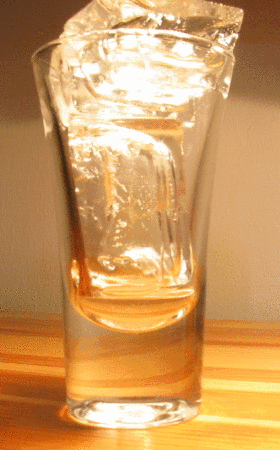 وتسمى الدرجة التي تتحول عندها المادة من الحالة الصلبة الى الحالة السائلة  بـ
درجة الانصهار
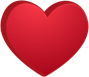 تعلمنا في الدرس السابق ان المادة الصلبة لها نوعان ماهي ؟
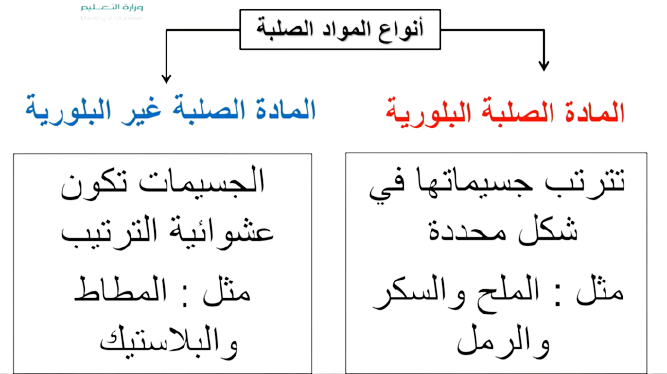 شاهدي هذا الفيديو عن طريقة تشكيل الزجاج
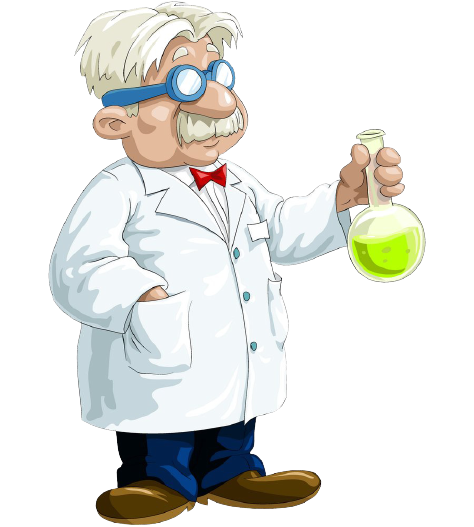 هل الزجاج من المواد البلورية ام غير البلورية ؟
ما الذي لاحظتيه بطريقة انصهاره ؟
لا تنصهر المواد الغير بلورية بالطريقة نفسها التي تنصهر فيها المواد البلورية كالثلج بل تصبح مواد اكثر ليونة يمكن تشكيلها
لماذا ؟
لأنها لا تمتلك تركيبا بلوريا ليتحطم
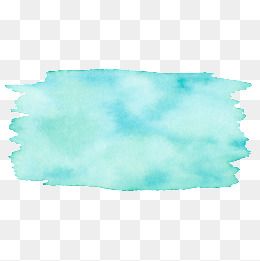 1
يكتسب الجليد طاقة حرارية
استراتيجية منظم التتابع
ماذا يحدث خلال عملية الانصهار
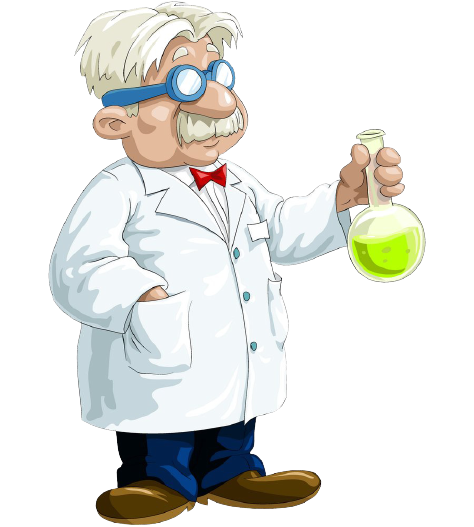 2
تزداد درجة حرارته
تثبت درجة الحرارة اثناء عملية الانصهار حتى تتحول المادة الصلبة للسائلة بشكل كلي
تزداد الطاقة الحركية للجزيئات 
فتزداد سرعتها وتبتعد عن بعضها البعض
3
4
تتحول المادة من الحالة الصلبة الى السائلة
التجمد
ما العملية العكسية للانصهار
تحول المادة من الحالة السائلة الى الصلبة
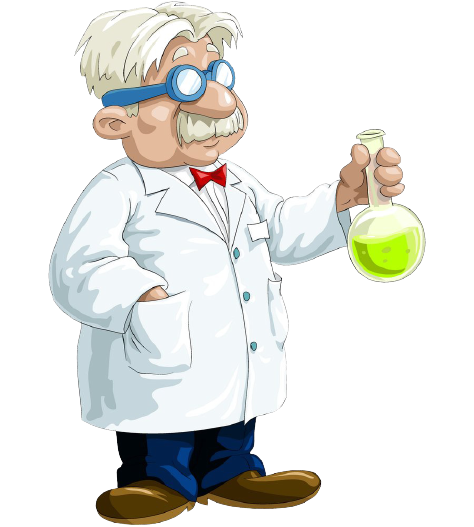 وتسمى الدرجة التي تتحول عندها المادة من الحالة السائلة الى الحالة الصلبة   بـ
درجة التجمد
ما هي درجة تجمد الماء؟
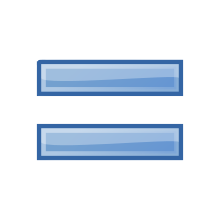 درجة التجمد
درجة الانصهار
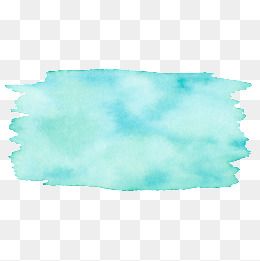 1
يفقد الماء طاقة حرارية
استراتيجية منظم التتابع
ماذا يحدث خلال عملية التجمد
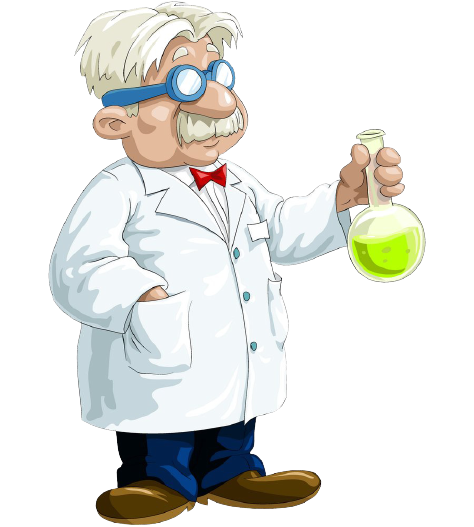 2
تقل درجة حرارته
تثبت درجة الحرارة اثناء عملية التجمد حتى تتحول المادة السائلة الى الصلبة بشكل كلي ثم تبدأ بالانخفاض
تقل الطاقة الحركية للجزيئات 
فتقل سرعتها وتقترب عن بعضها البعض
3
4
تتحول المادة من الحالة السائلة الى الصلبة
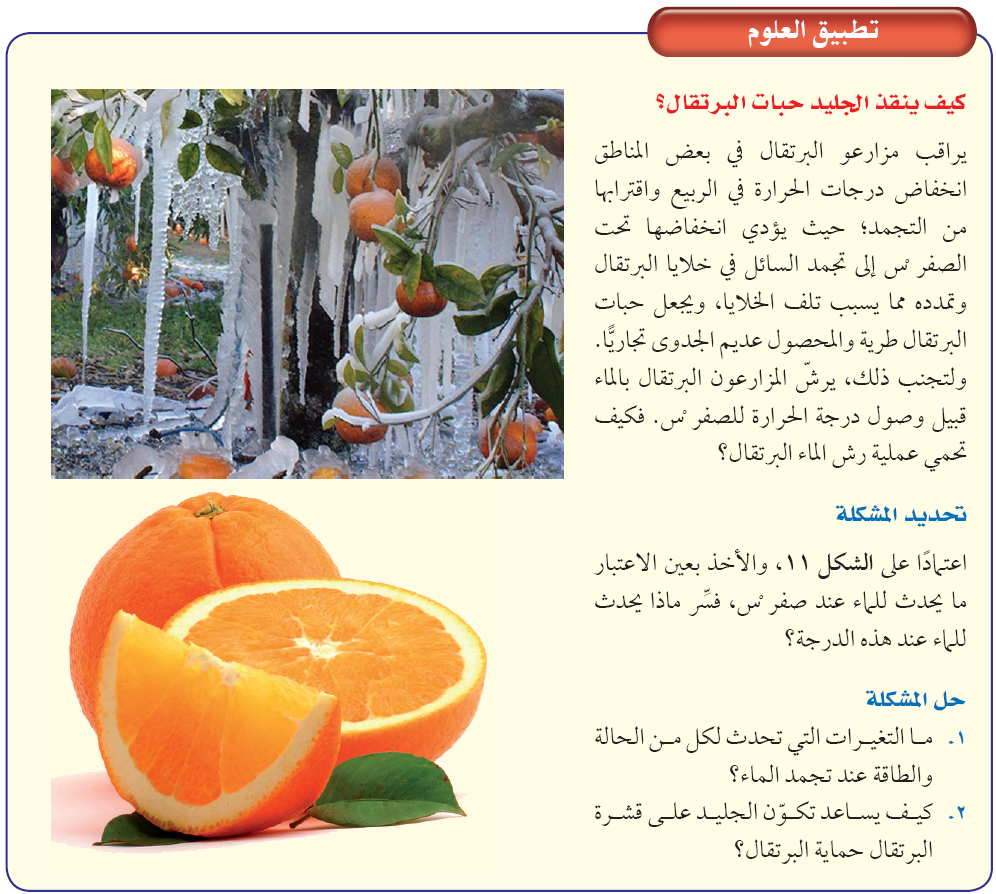 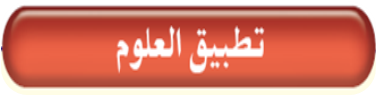 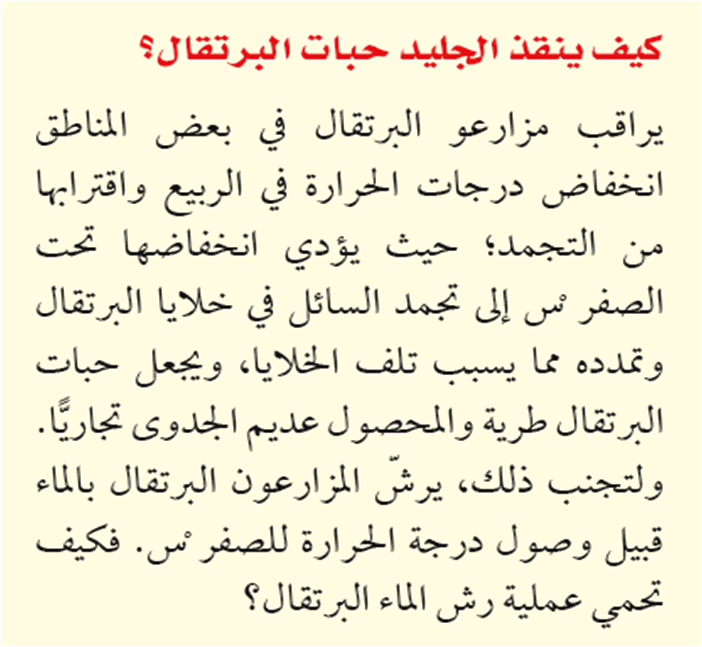 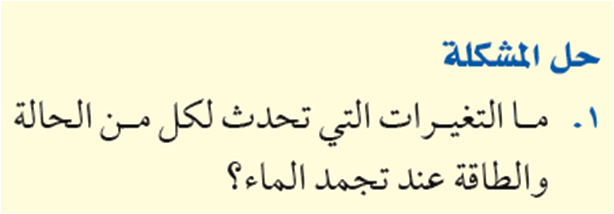 * تغيران هما :
 تحول الماء السائل الى جليد صلب، و فقدان الطاقة (طارد للحرارة) عند حدوث تغير الحالة .
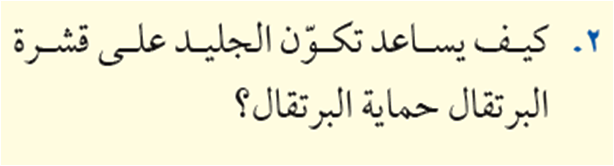 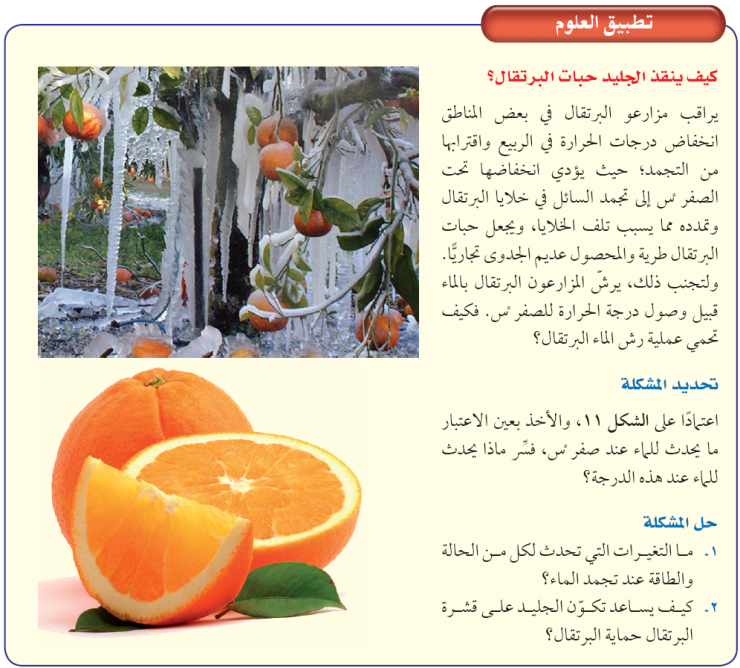 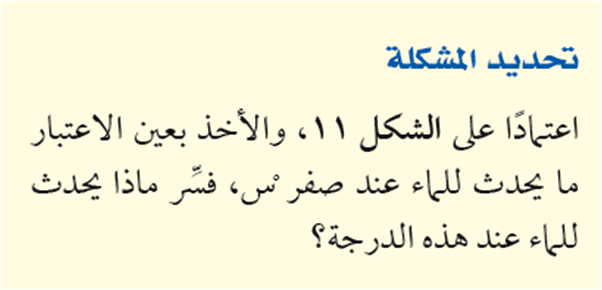 * يتشكل الجليد عند درجة حرارة صفر س مكوناً   طبقة عازلة حرارياً تغطي حبات البرتقال وتمنع تأثير درجة حرارة الهواء البارد عليه .
تجربة التحولات بين حالات المادة الصلبة والسائلة
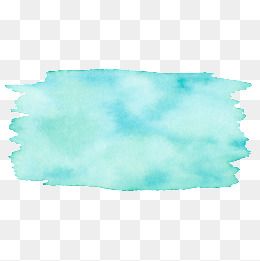 المعامل الافتراضية
لنقوم معا بهذه التجربة الافتراضية
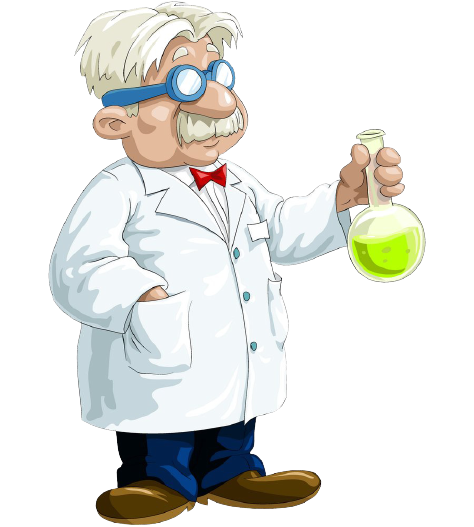 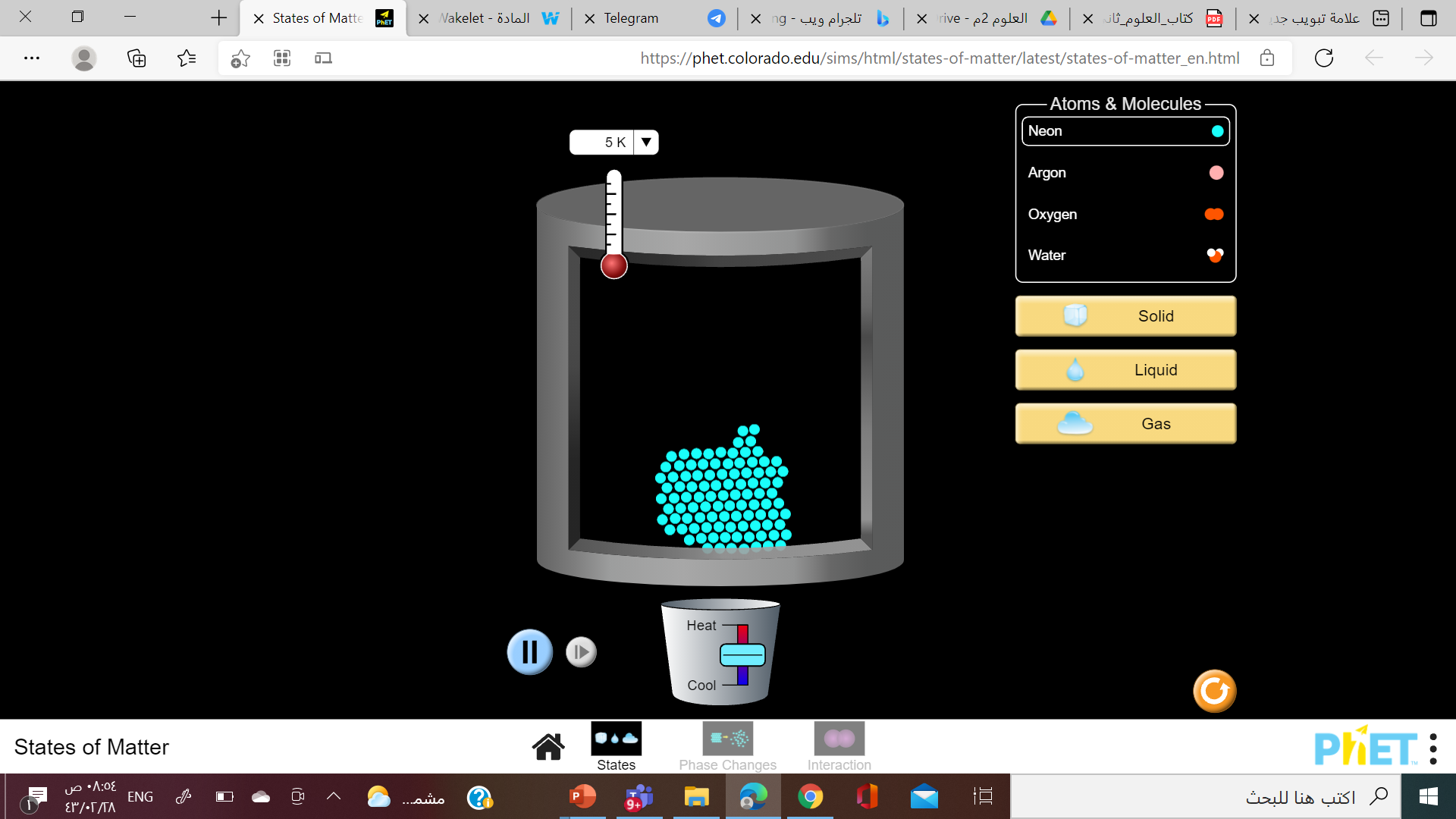 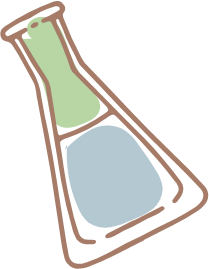 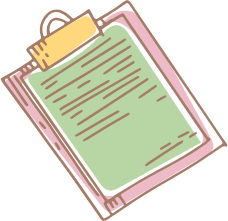 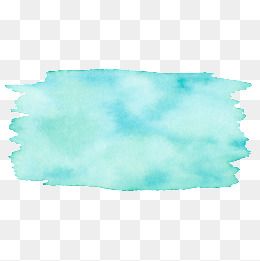 والان لنتحقق من فهمك بالاجابة على الأسئلة التالية
التقويم الختامي
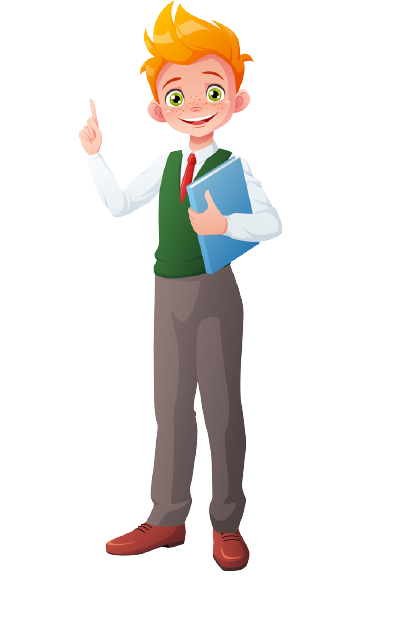 مادة ما فقدت جزء من طاقتها الحرارية ما تغيرات المادة التي يمكن ان تحدث لها
صفي ما يحدث للطاقة الحرارية للمادة عندما تتحول من الصلبةالى السائلة
ماهي درجة الانصهار
3
2
1
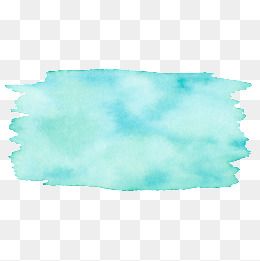 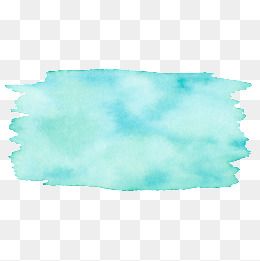 الواجب
الخلاصة
تلميذتي المجتهدة أتمنى منك حل الواجب الموجود في منصة مدرستي
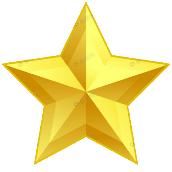 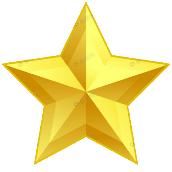 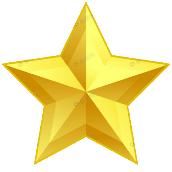 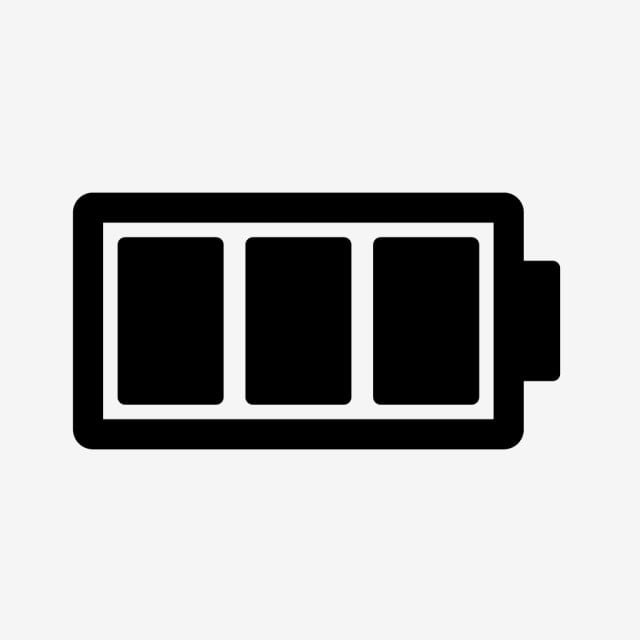 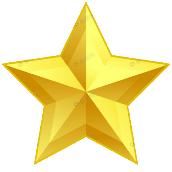 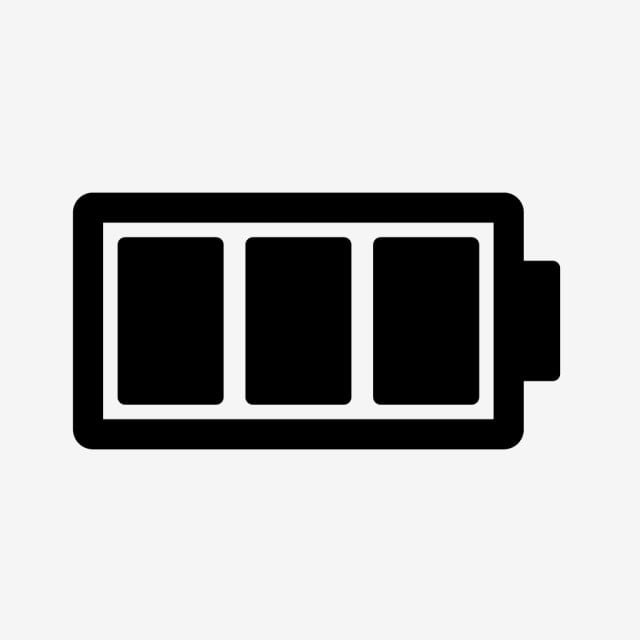 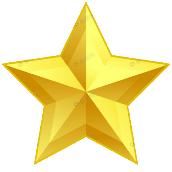 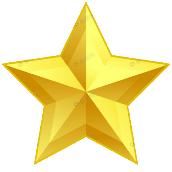 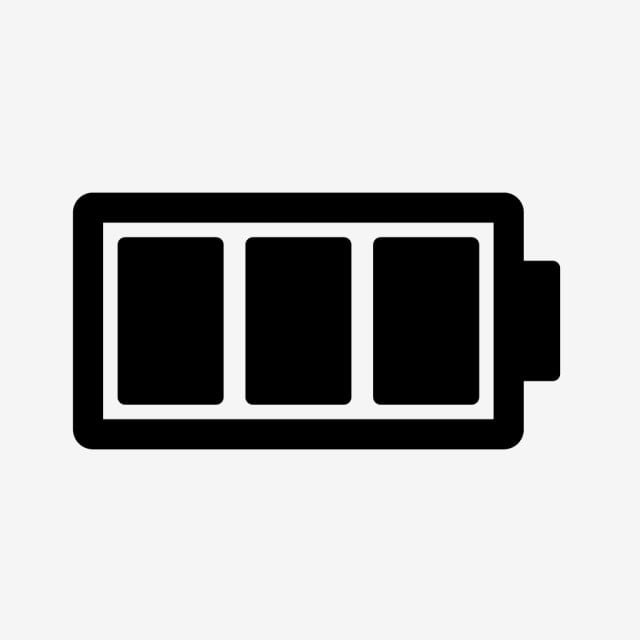 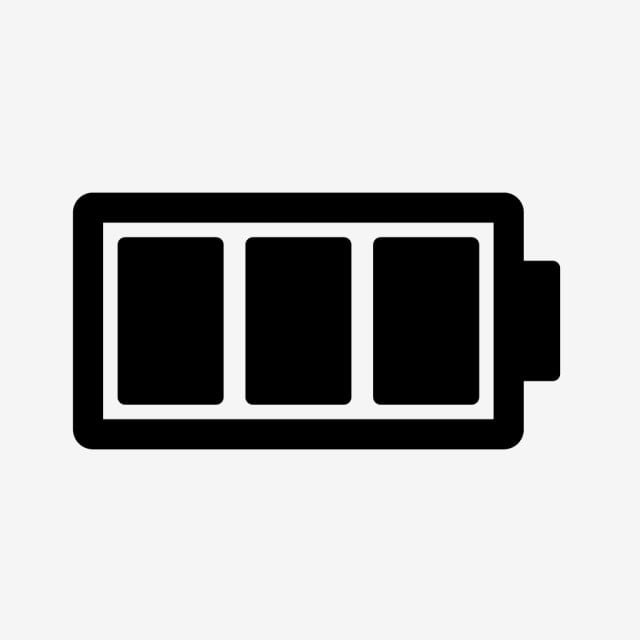 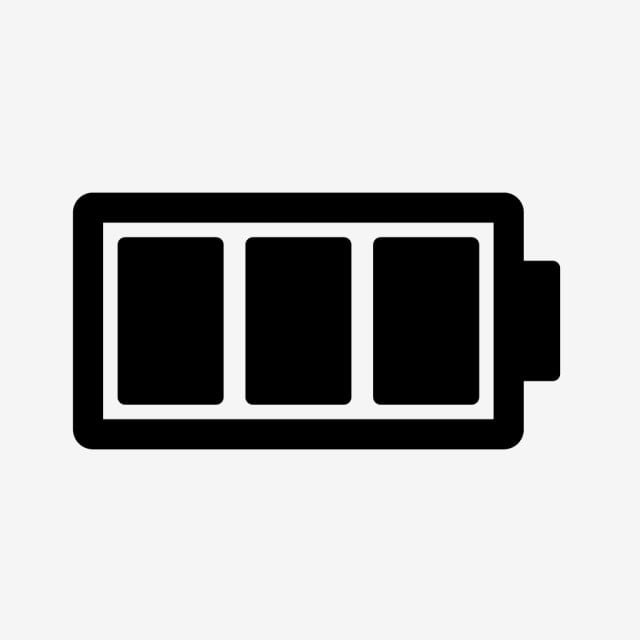 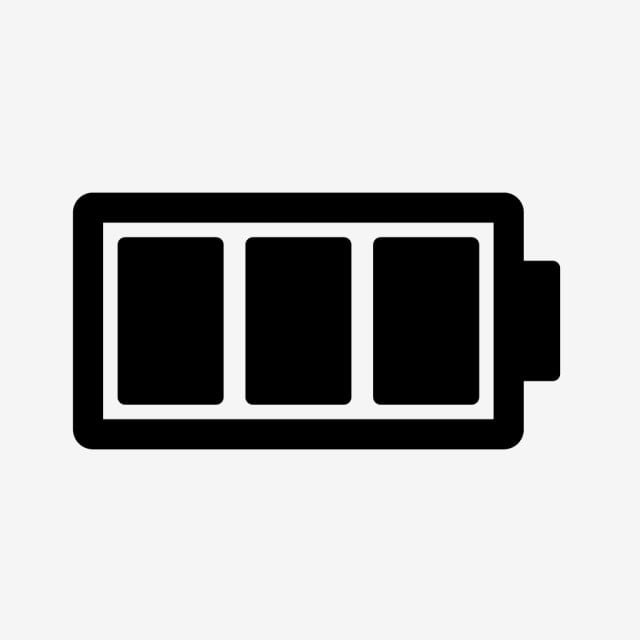 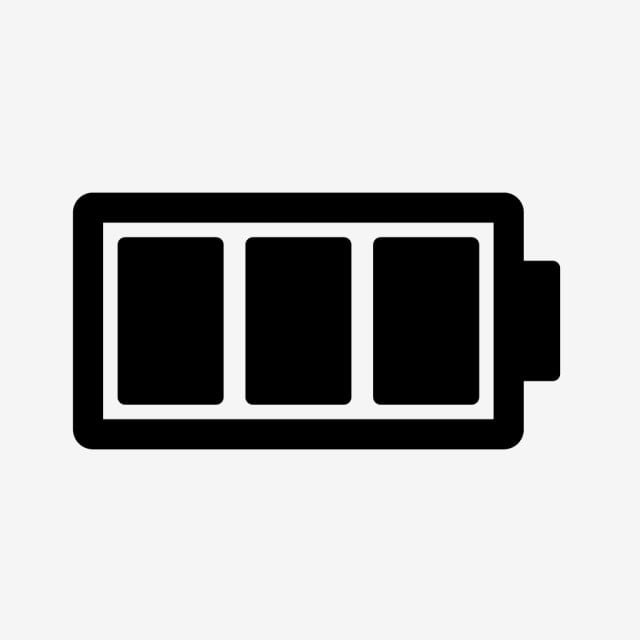 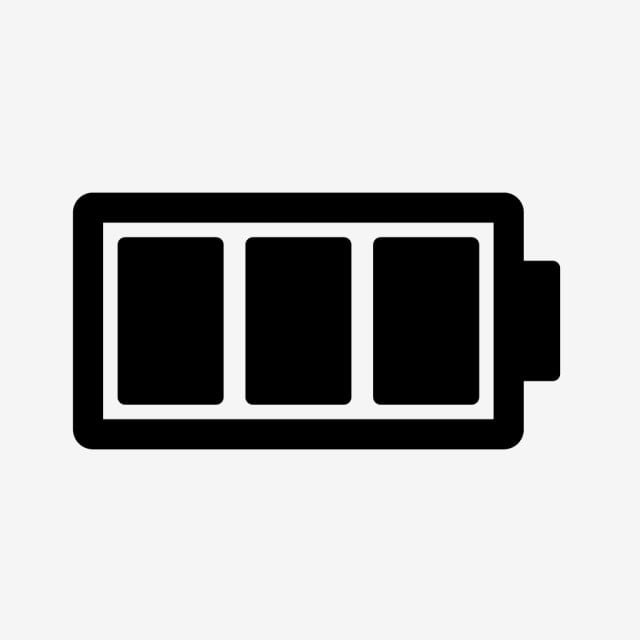 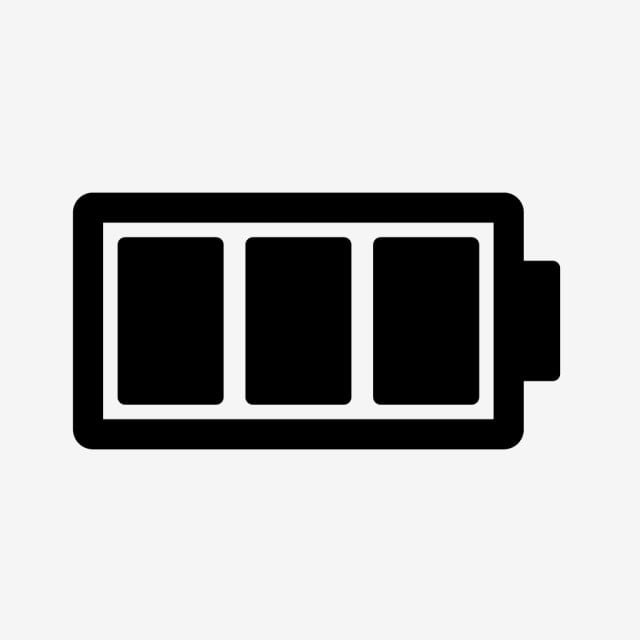 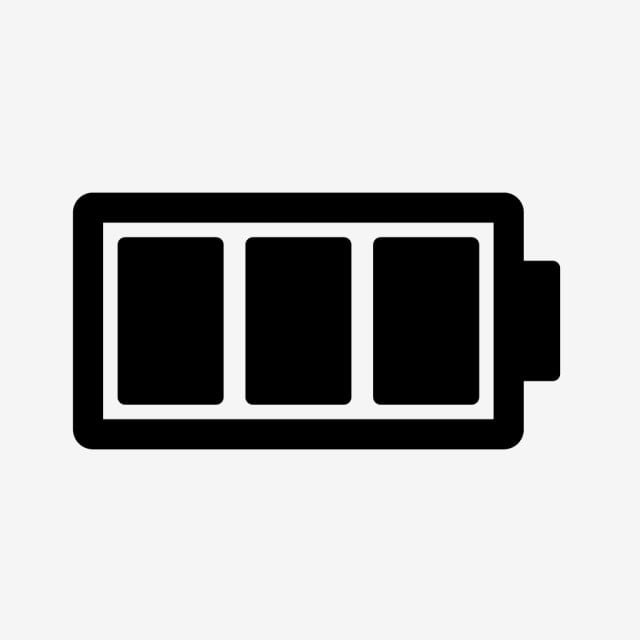 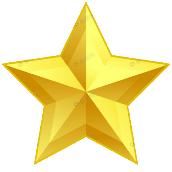 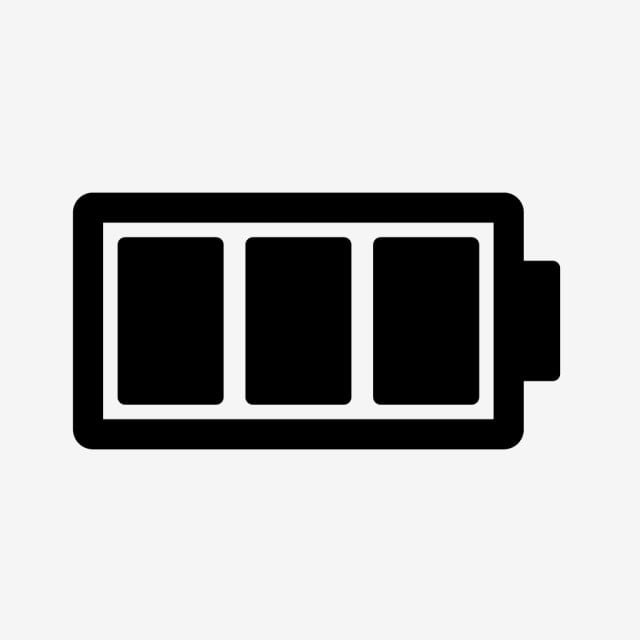 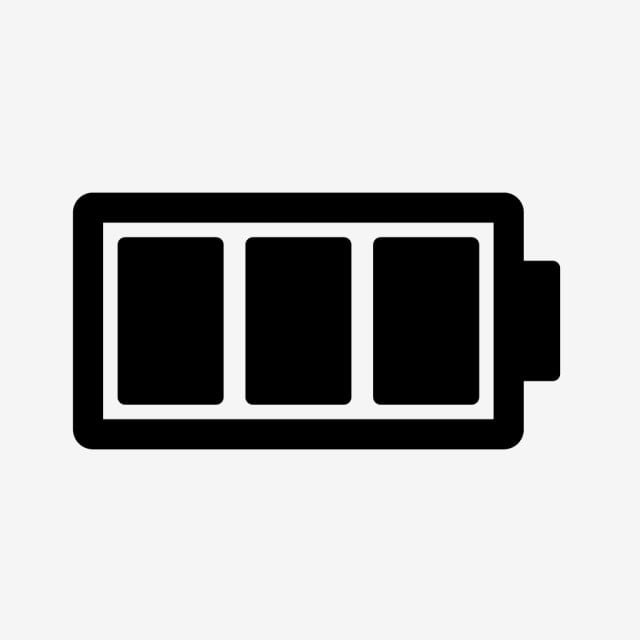 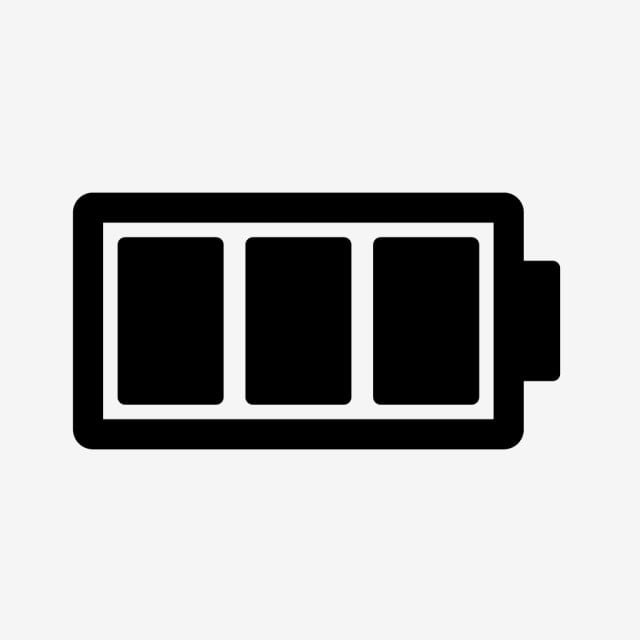 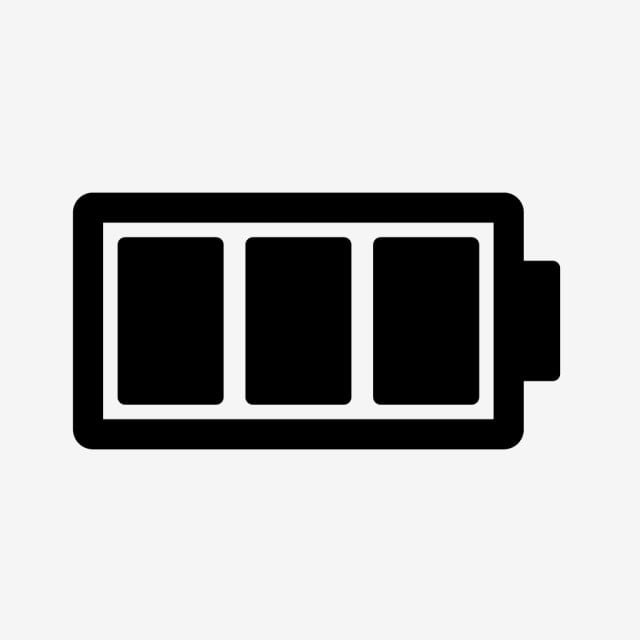 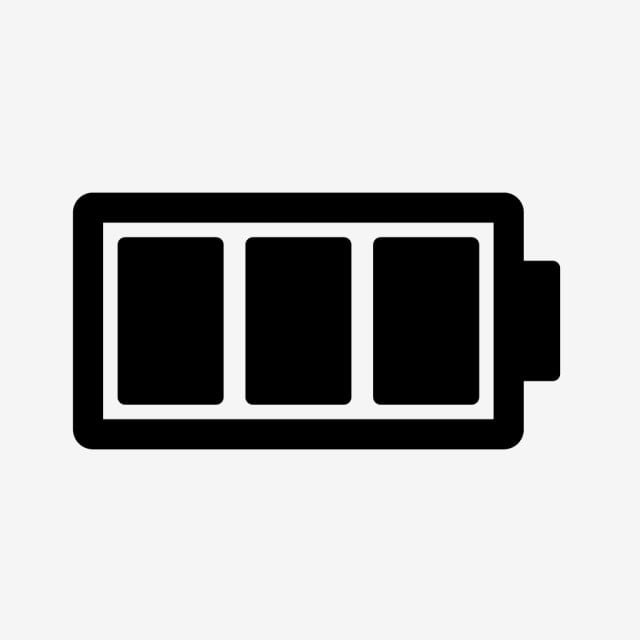 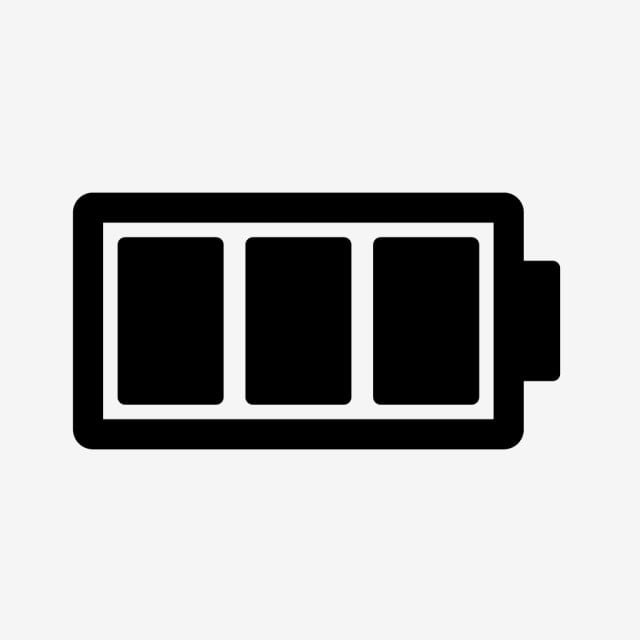 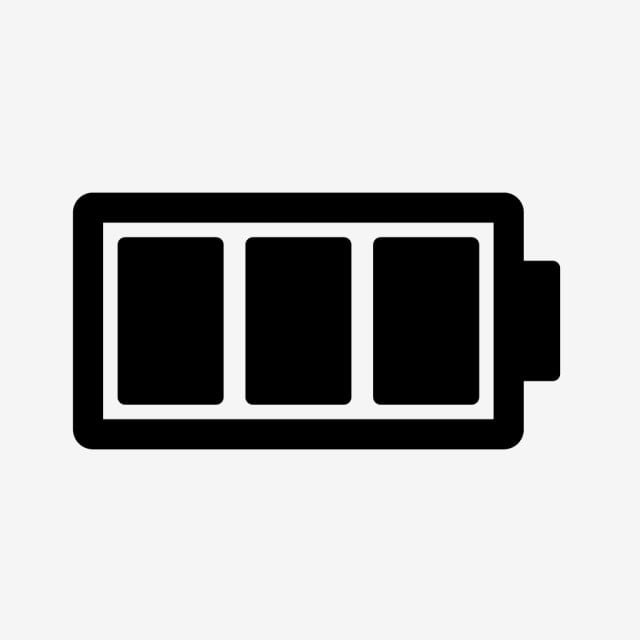 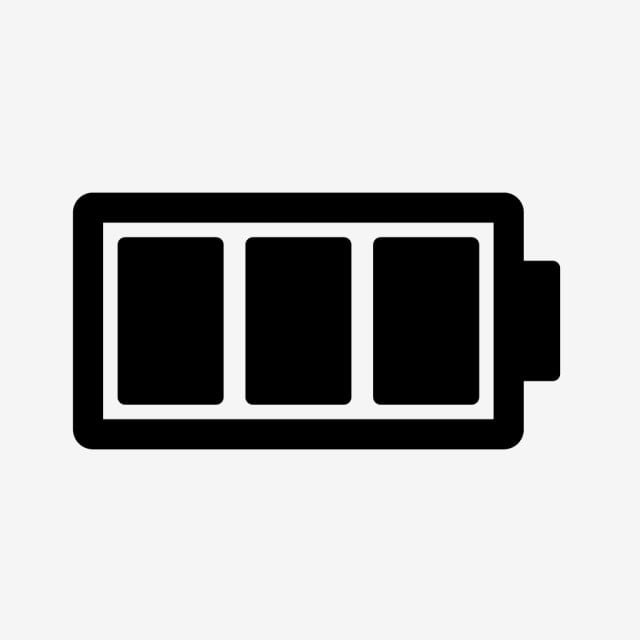 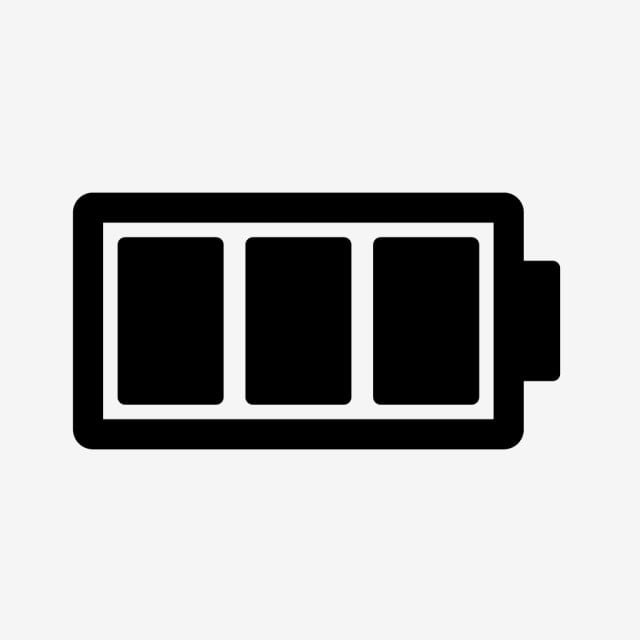 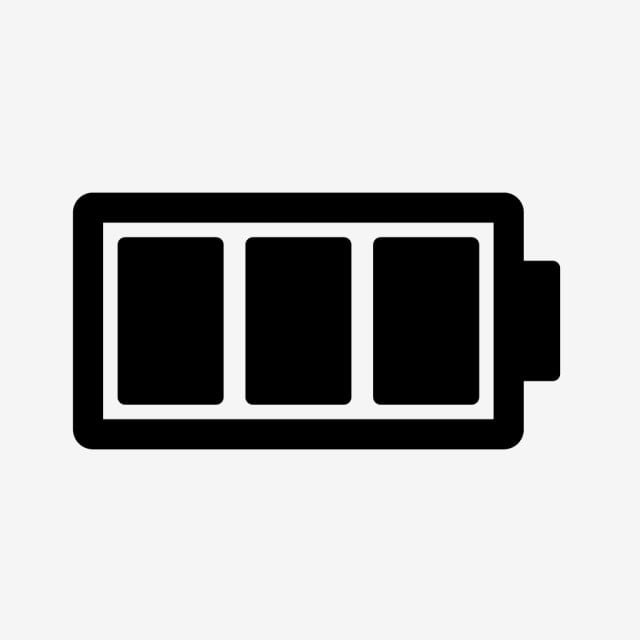 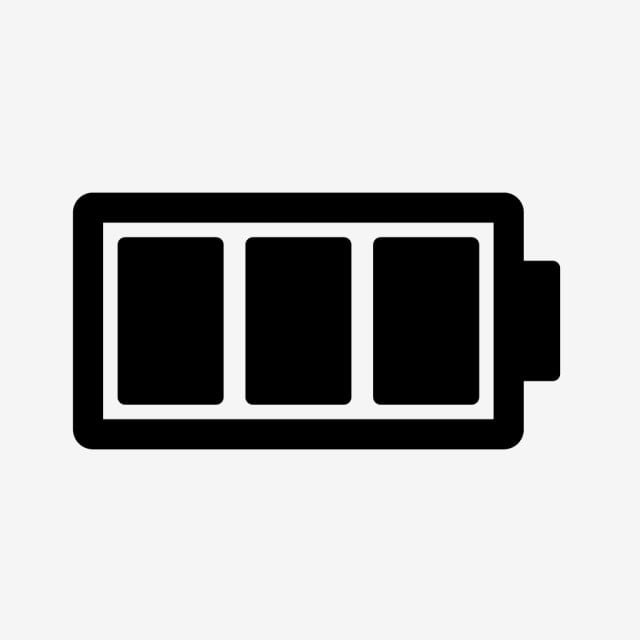 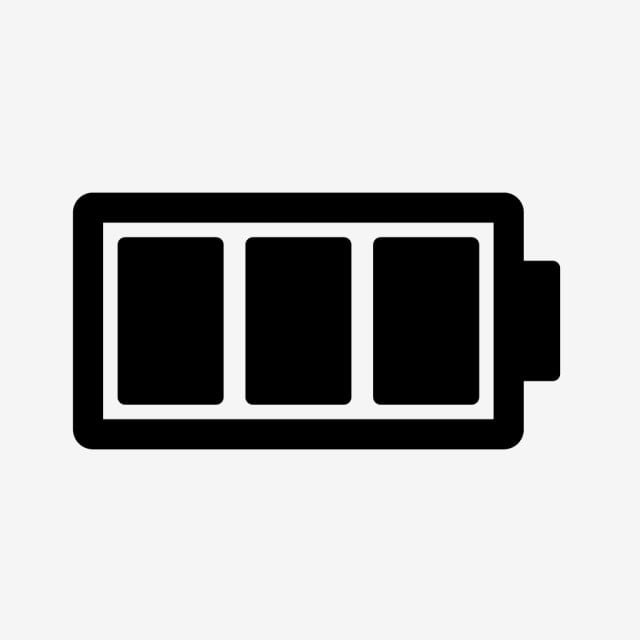 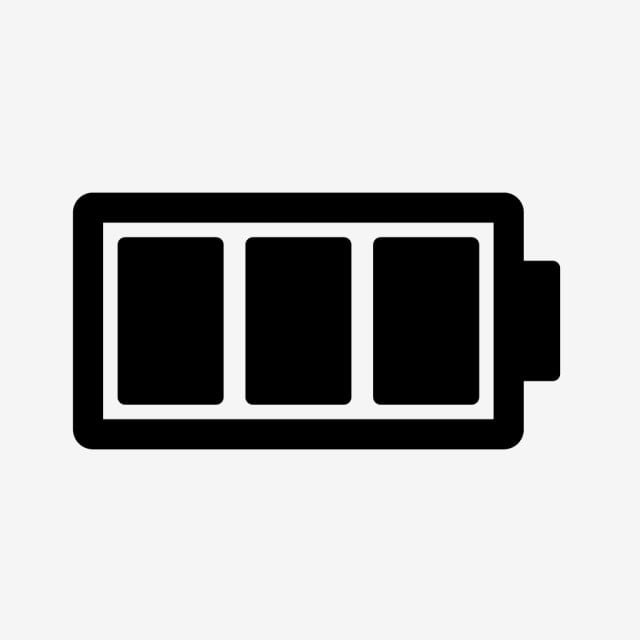 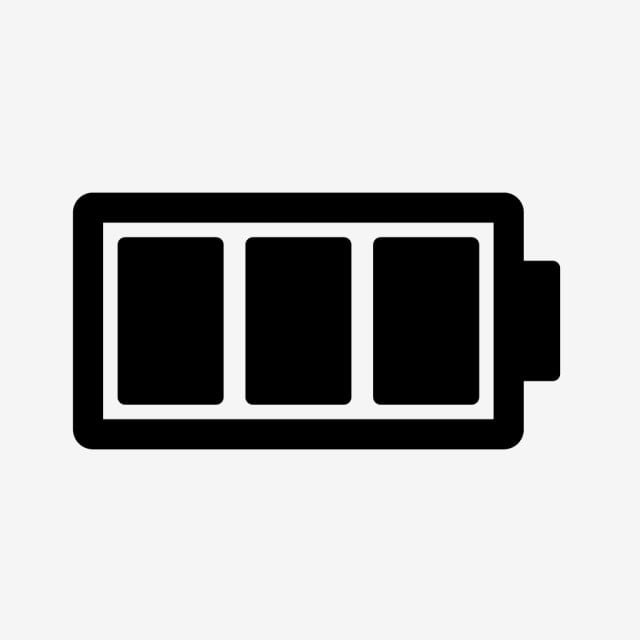 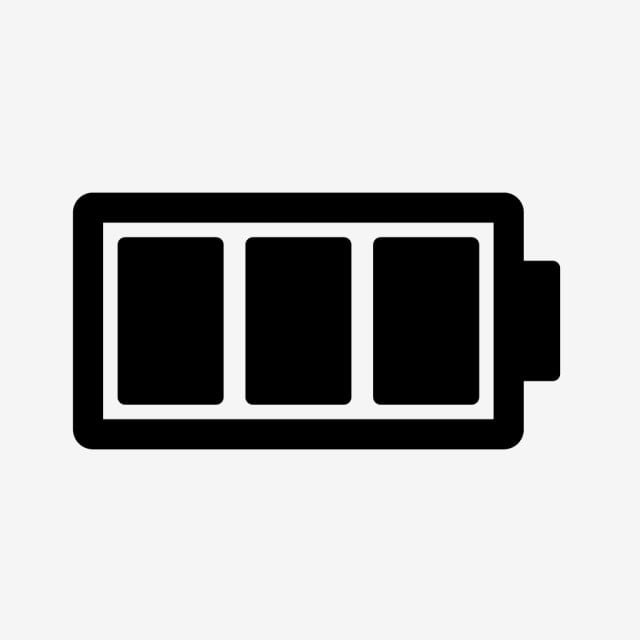 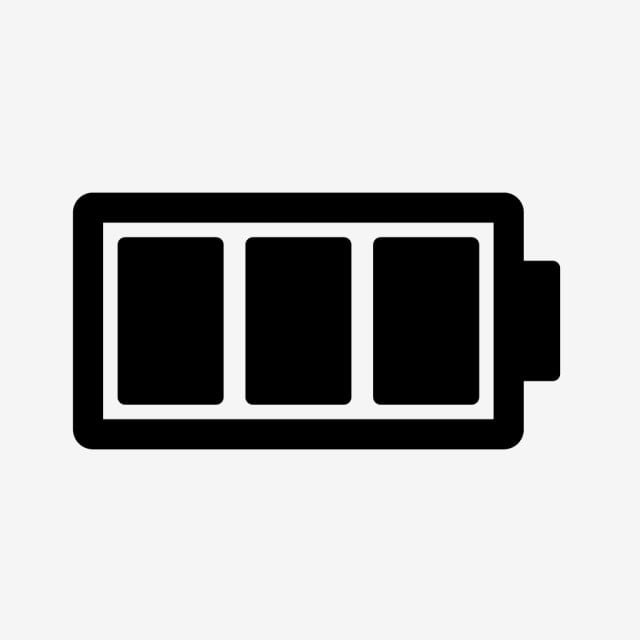 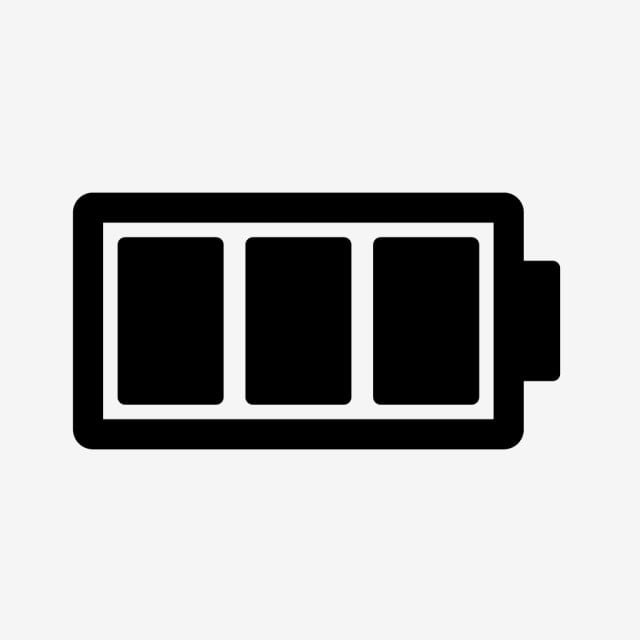 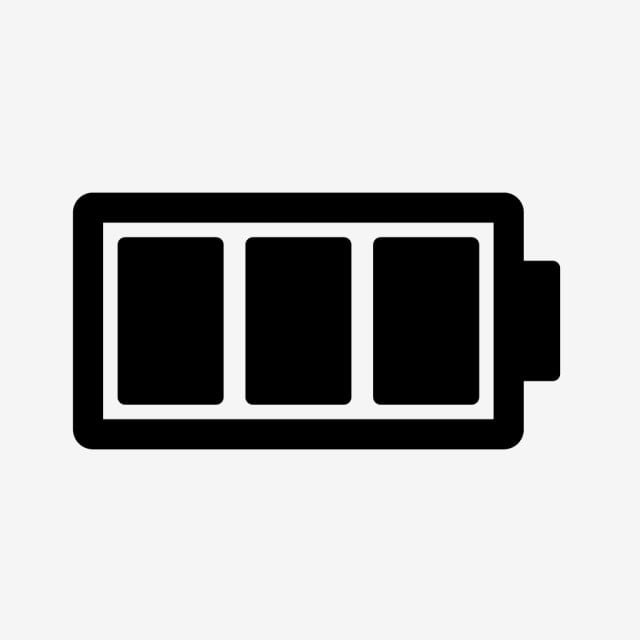 العنود
وعد
ليان
جود
جودي
ريم
رنا
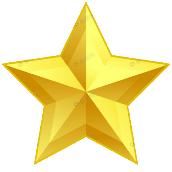 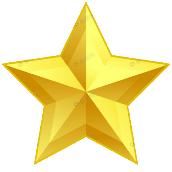 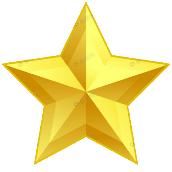 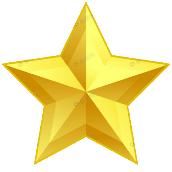 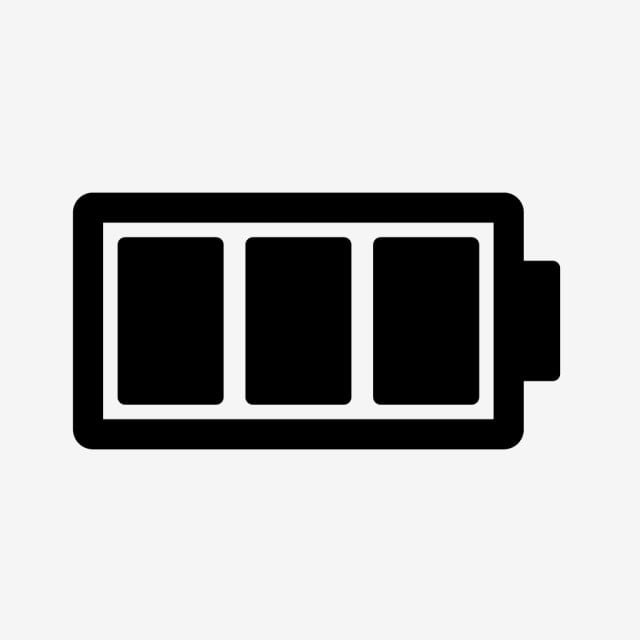 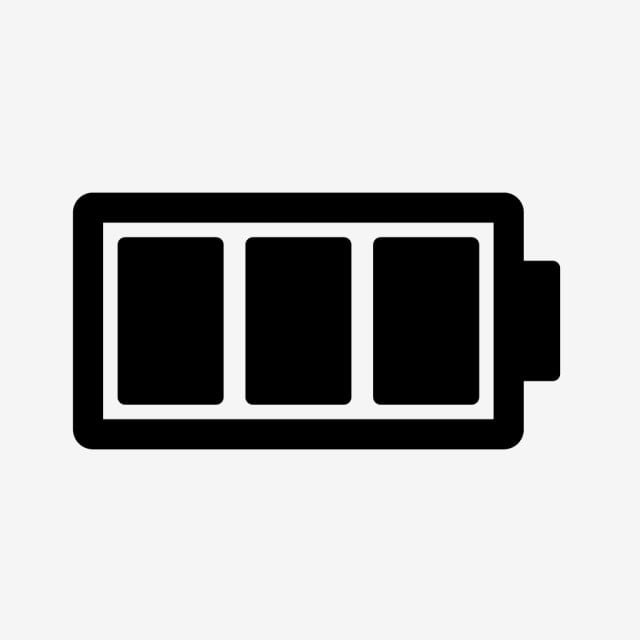 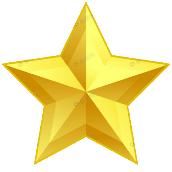 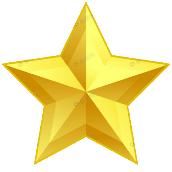 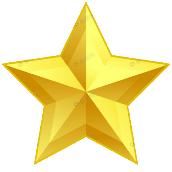 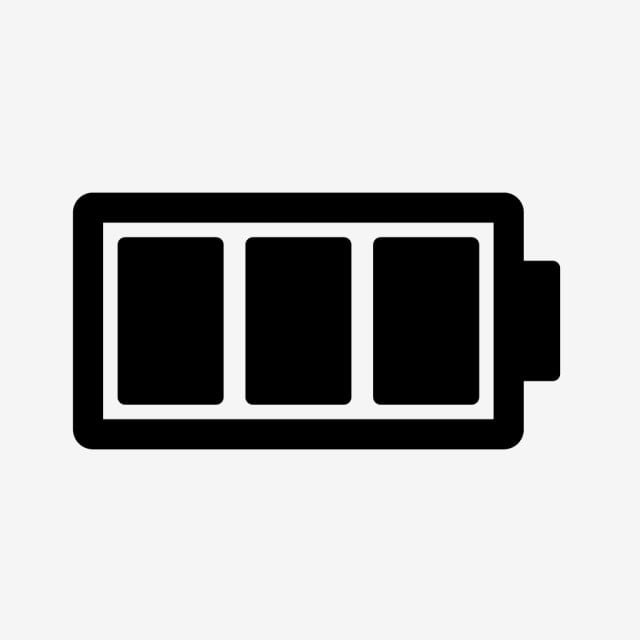 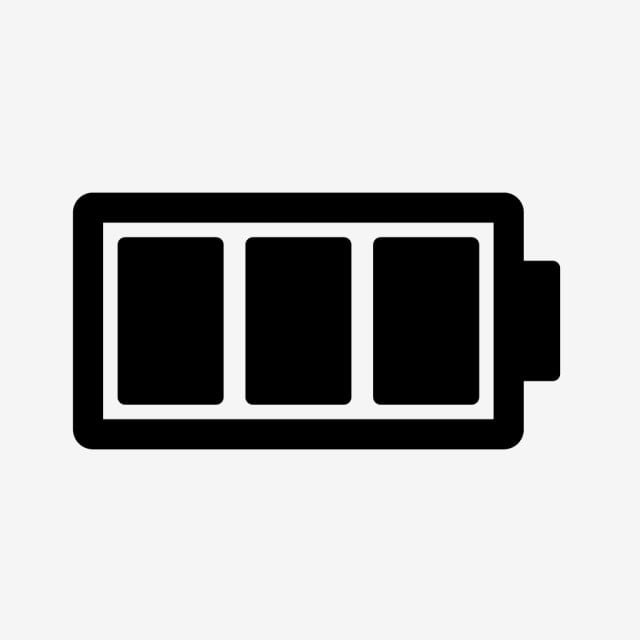 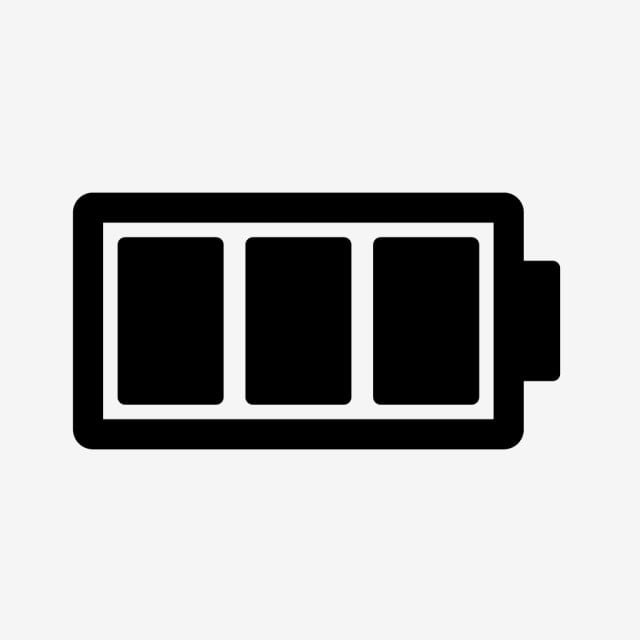 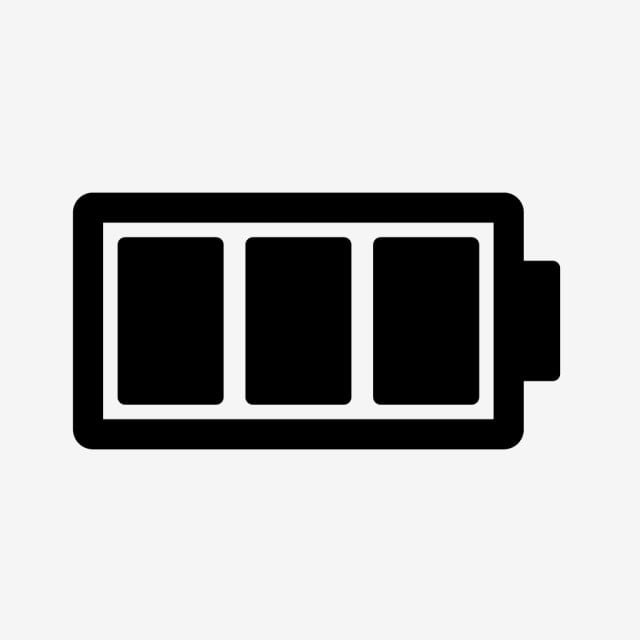 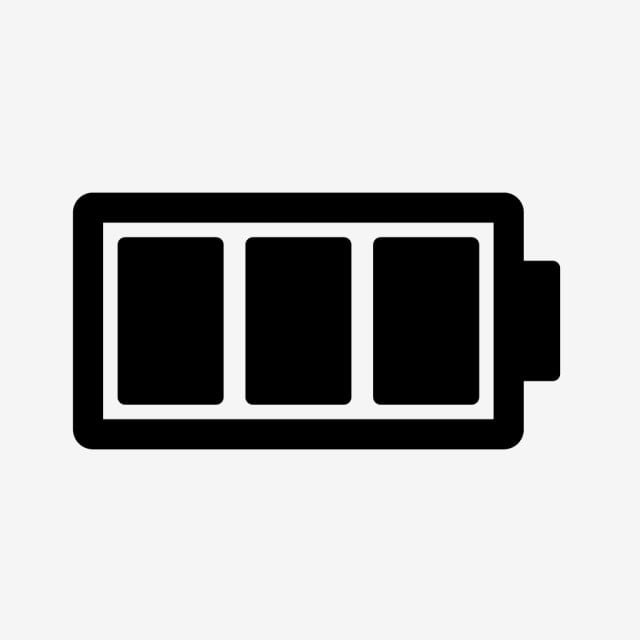 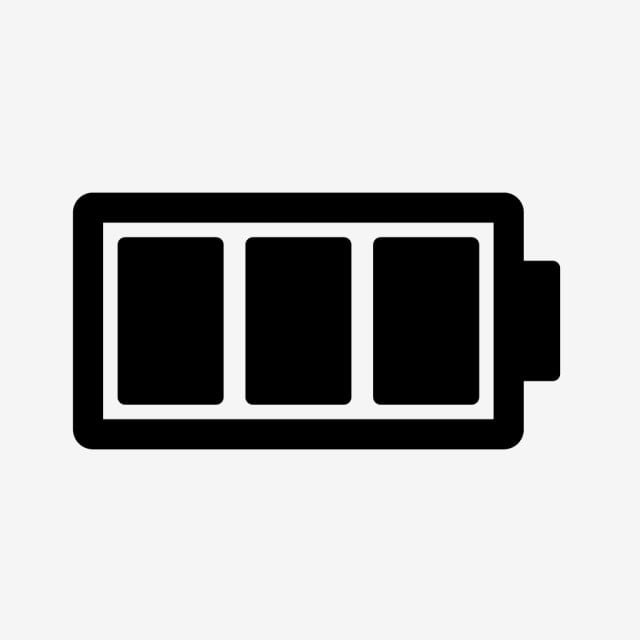 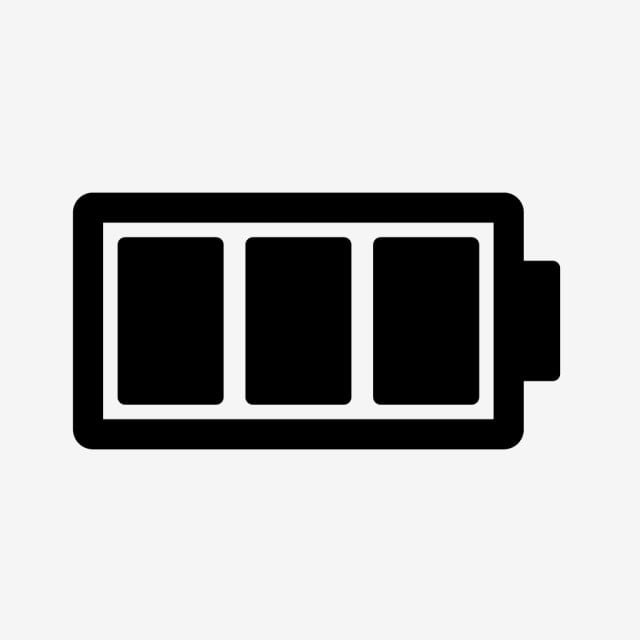 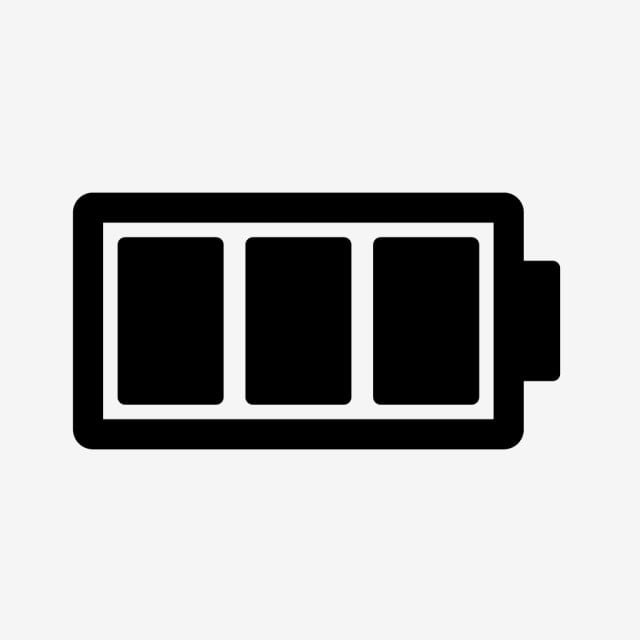 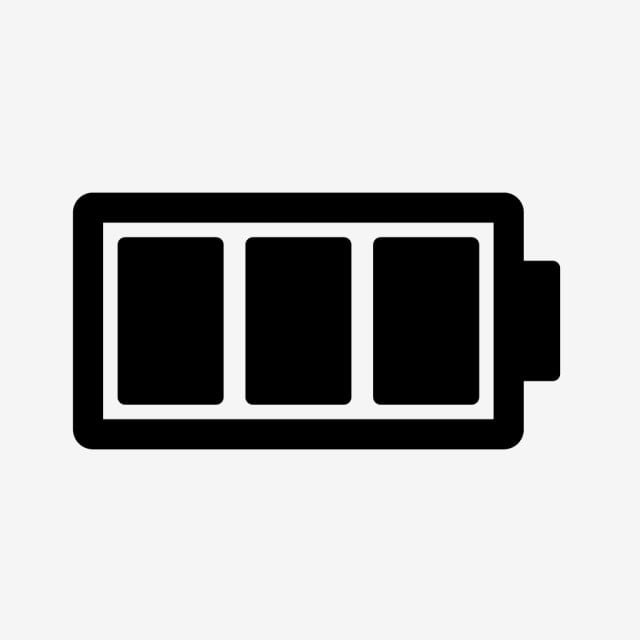 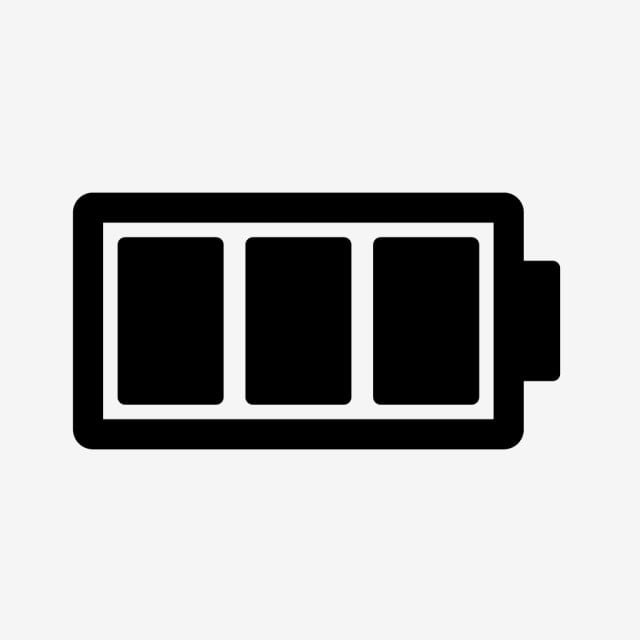 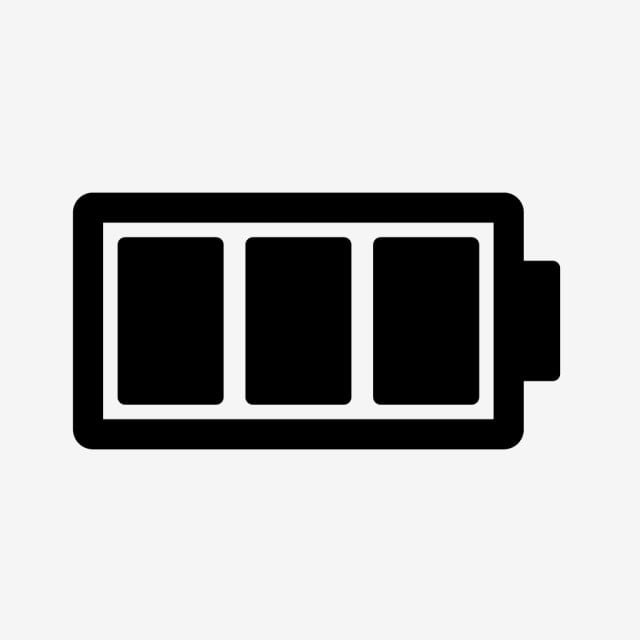 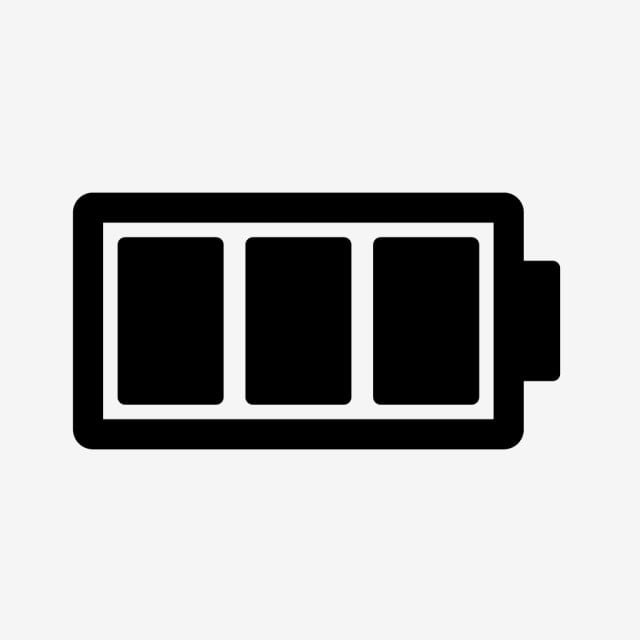 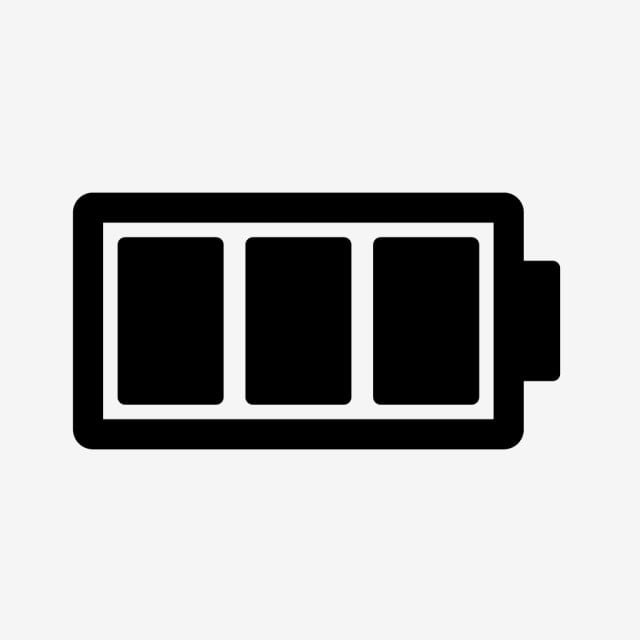 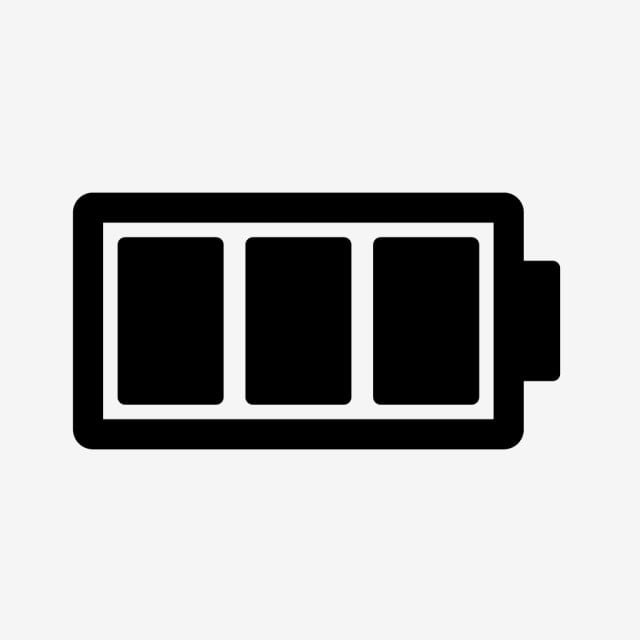 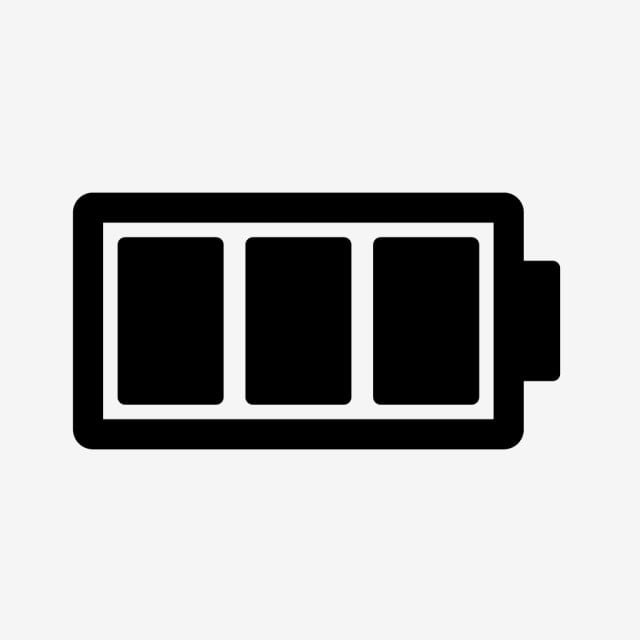 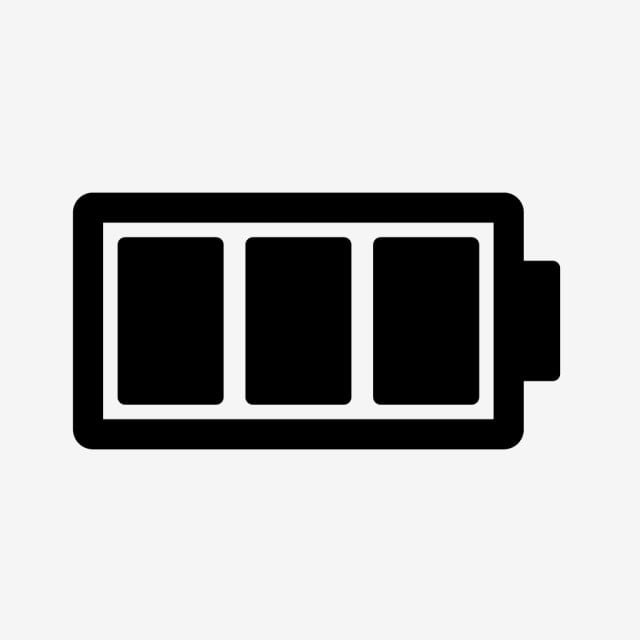 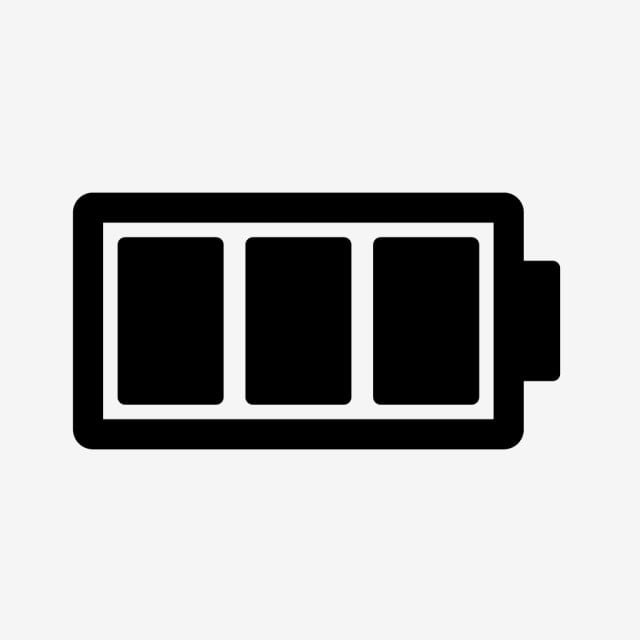 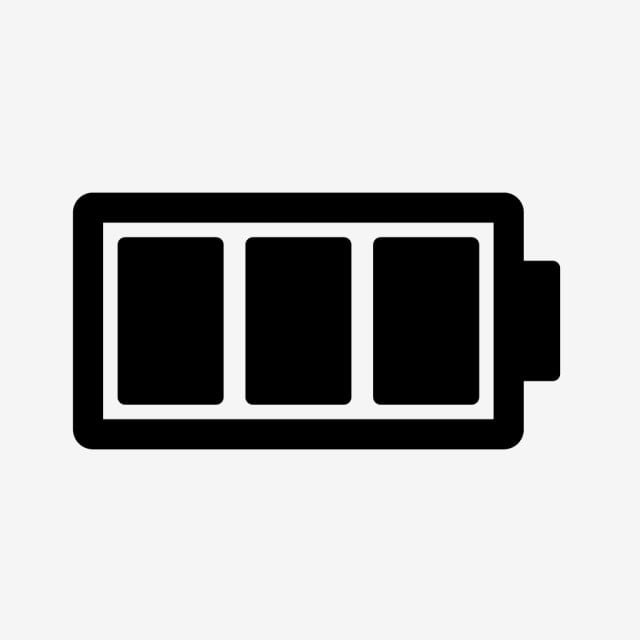 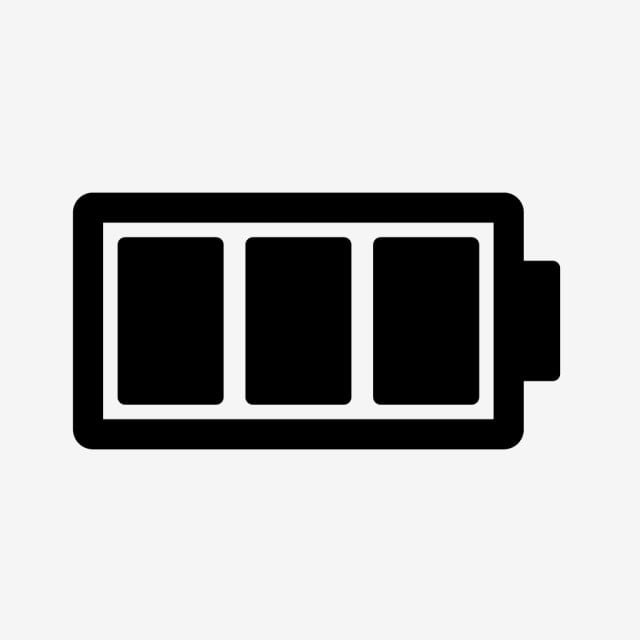 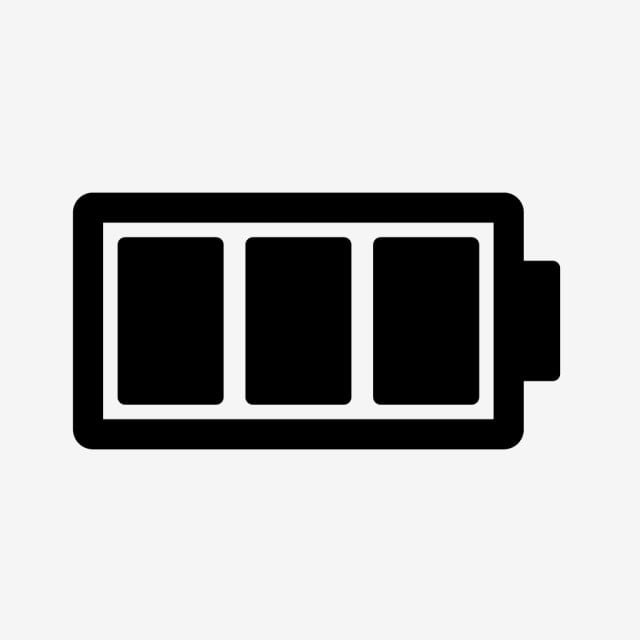 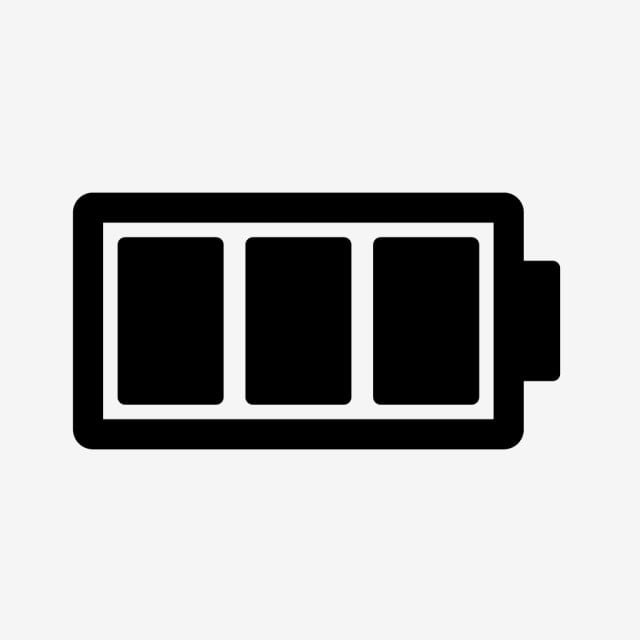 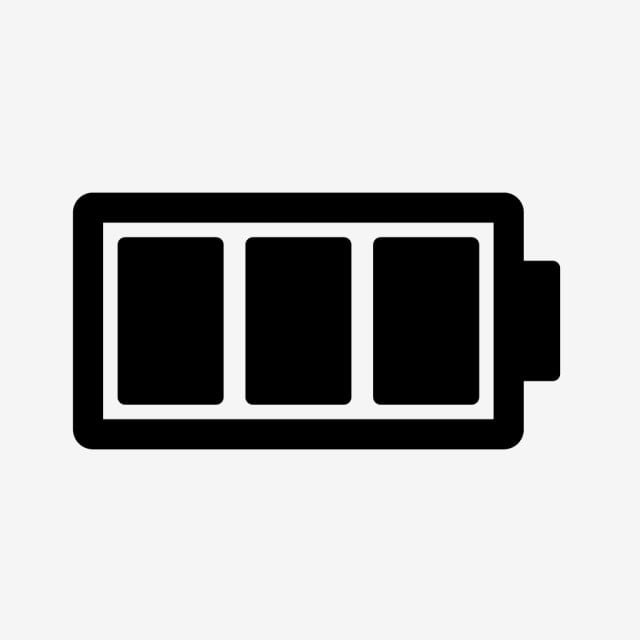 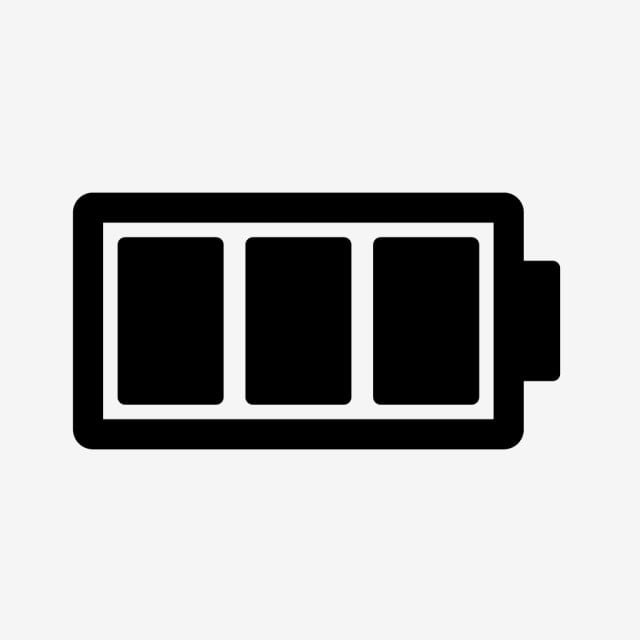 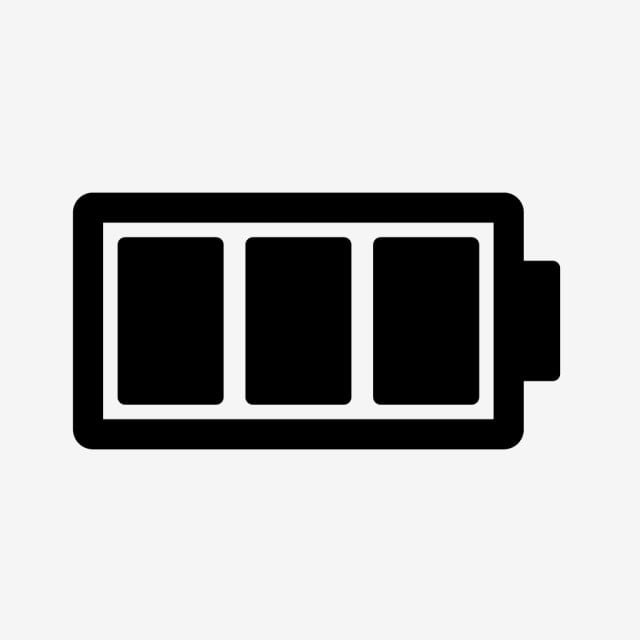 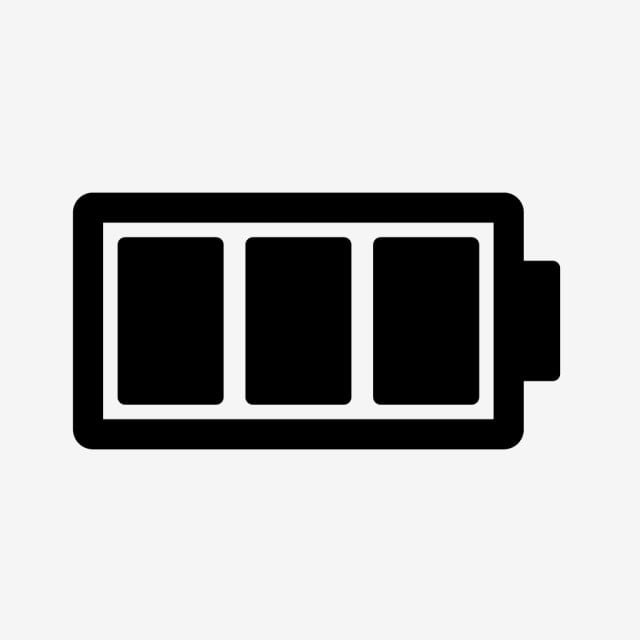 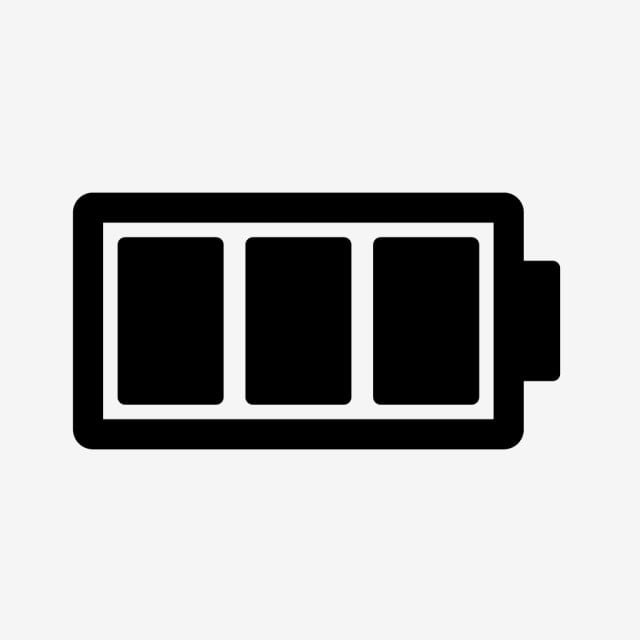 عبير عبد المحسن
سارا سلمان
اسم الطالبة
اسم الطالبة
اسم الطالبة
اسم الطالبة
اسم الطالبة
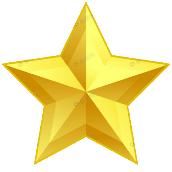 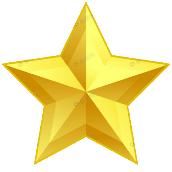 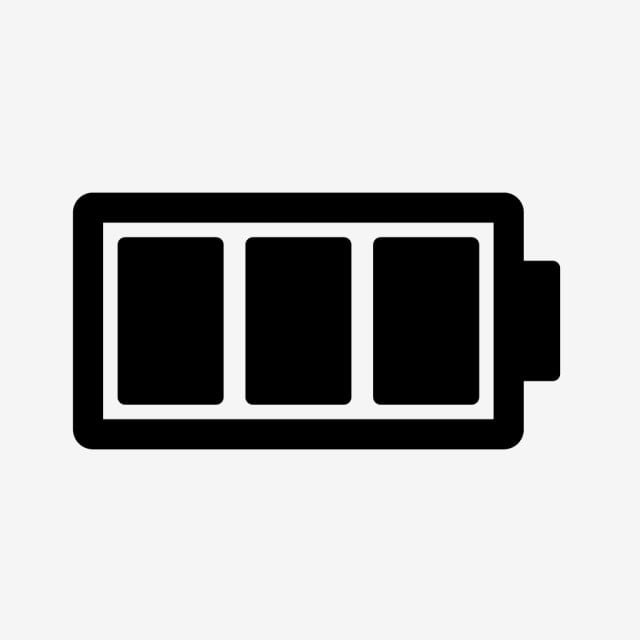 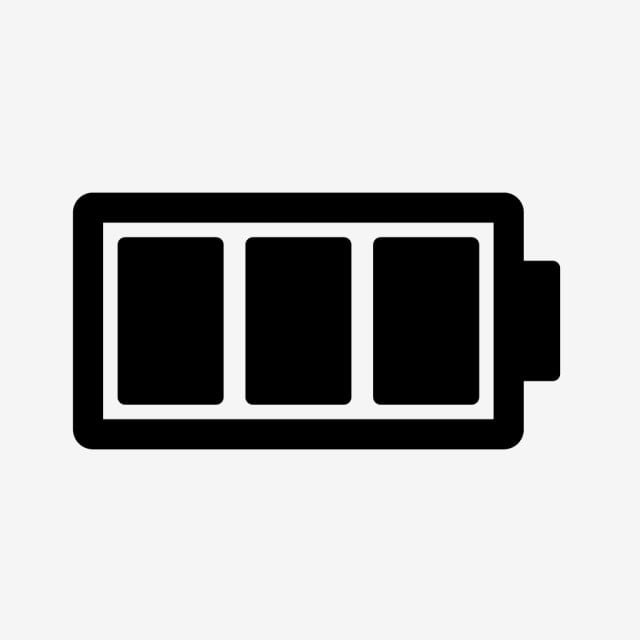 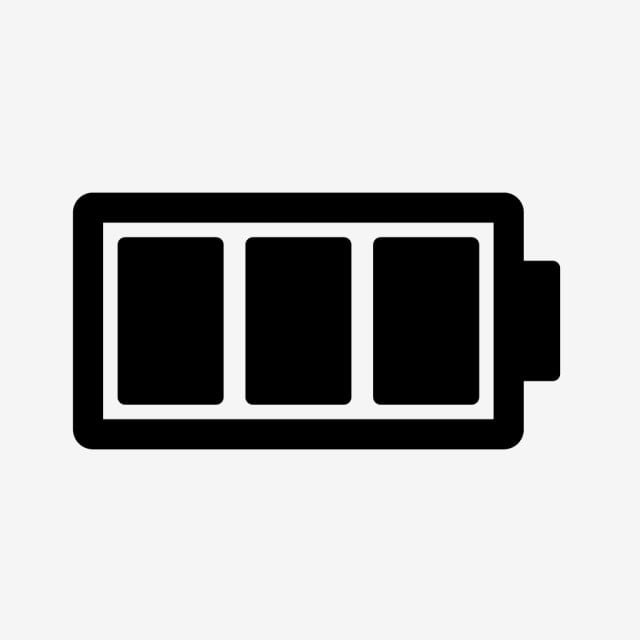 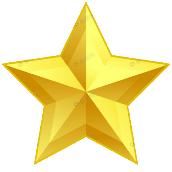 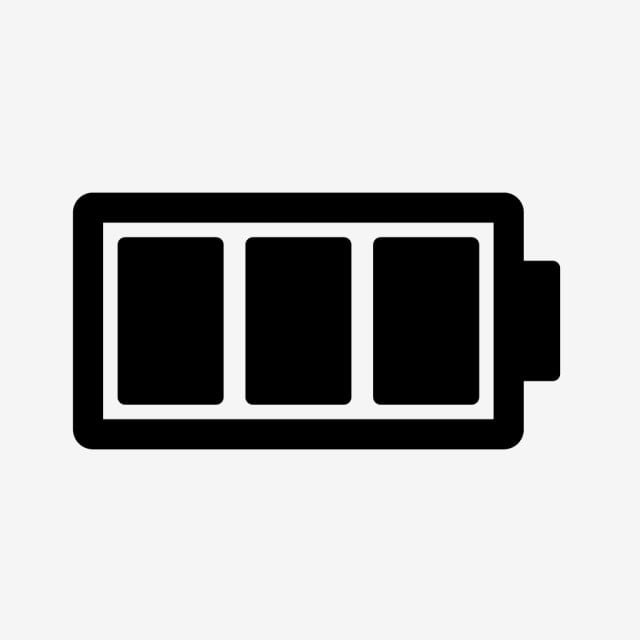 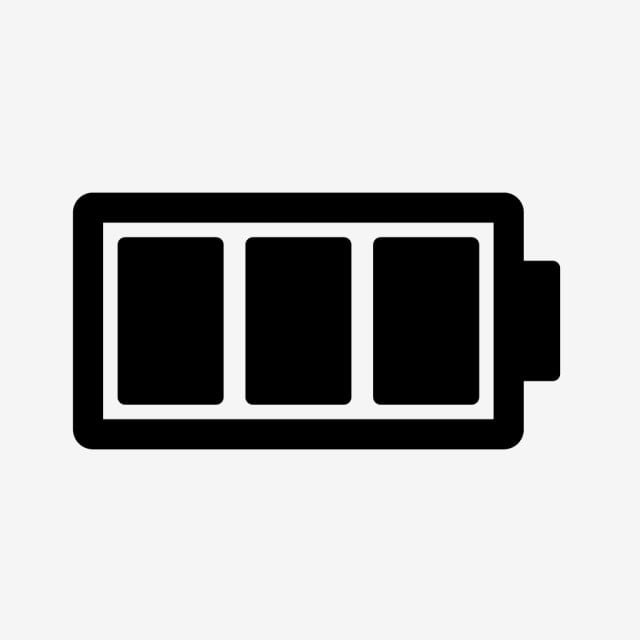 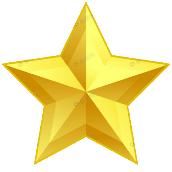 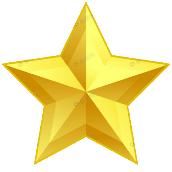 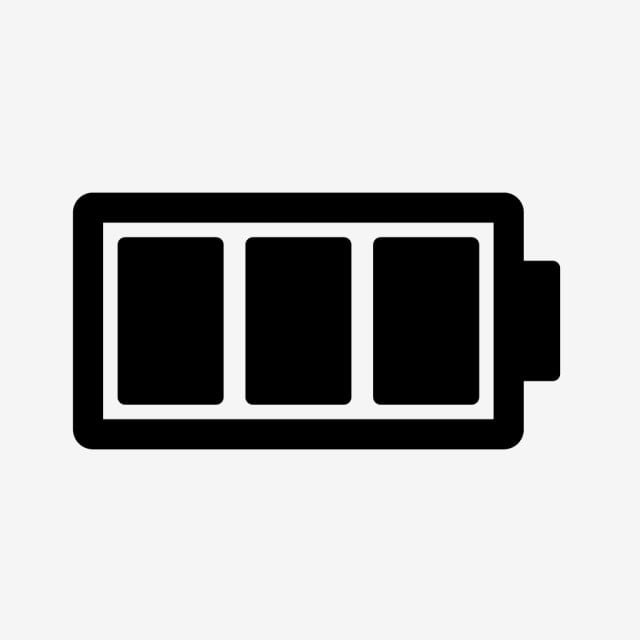 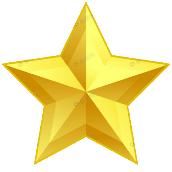 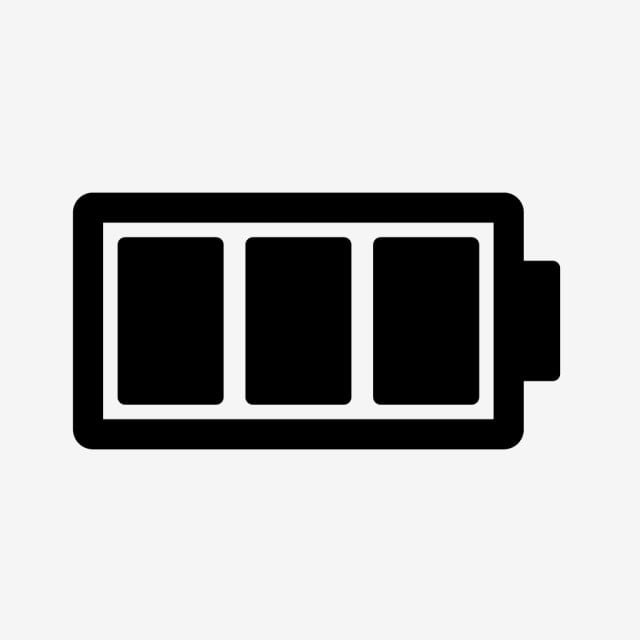 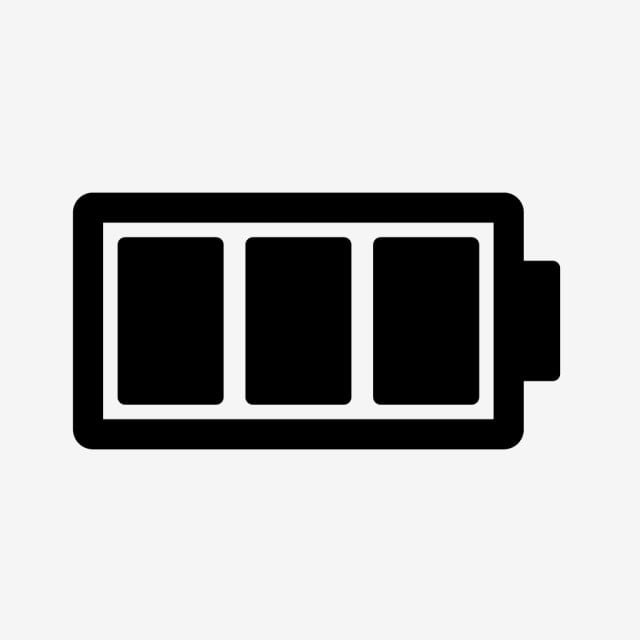 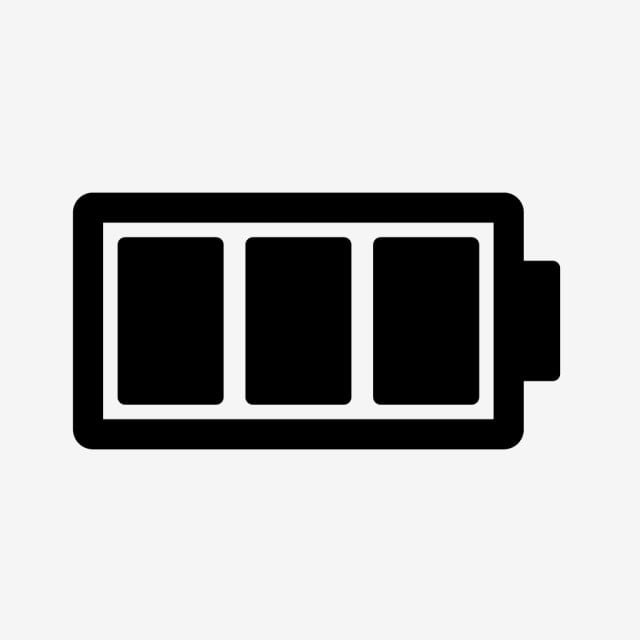 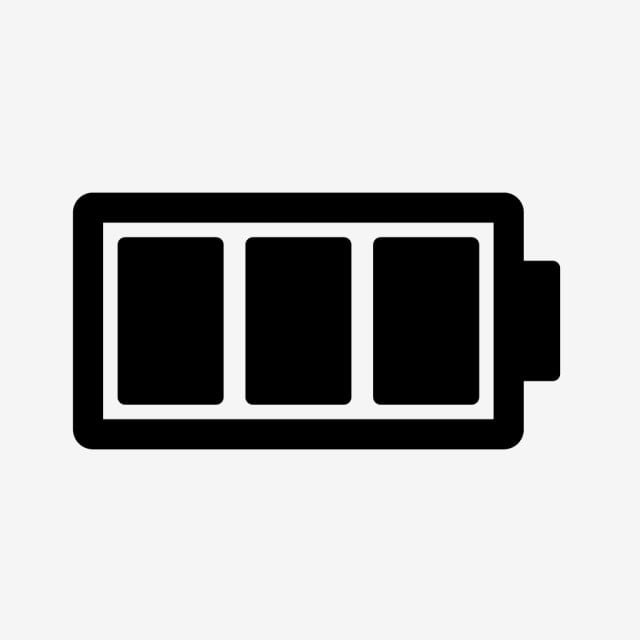 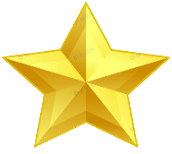 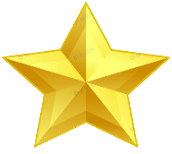 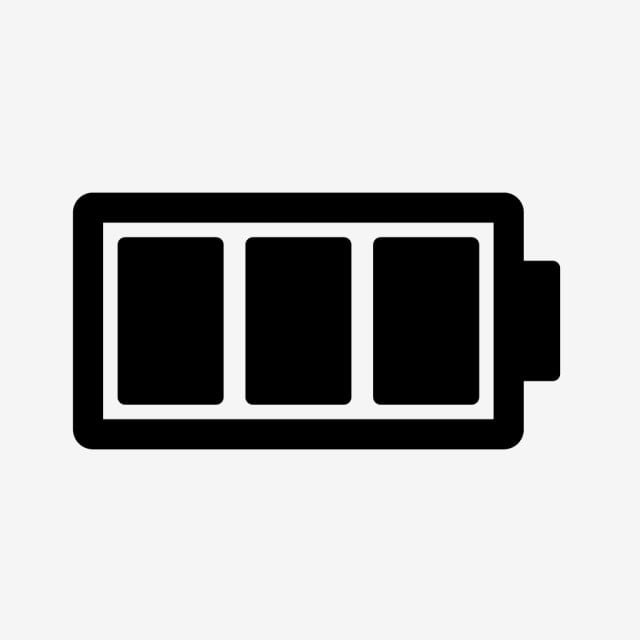 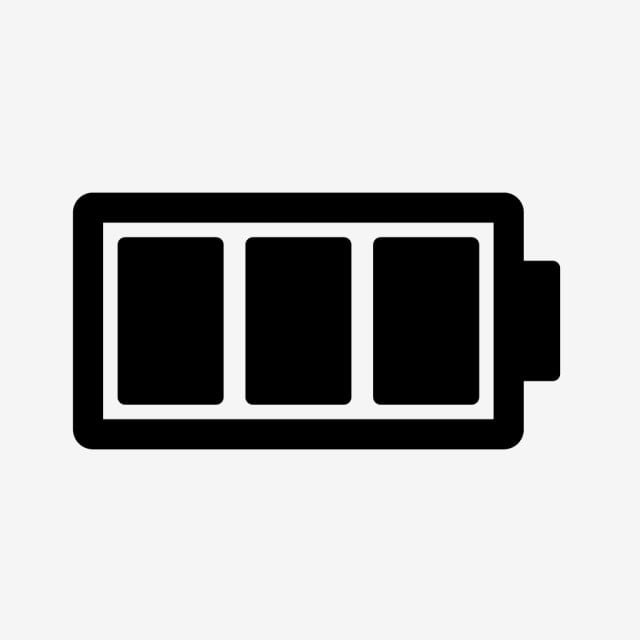 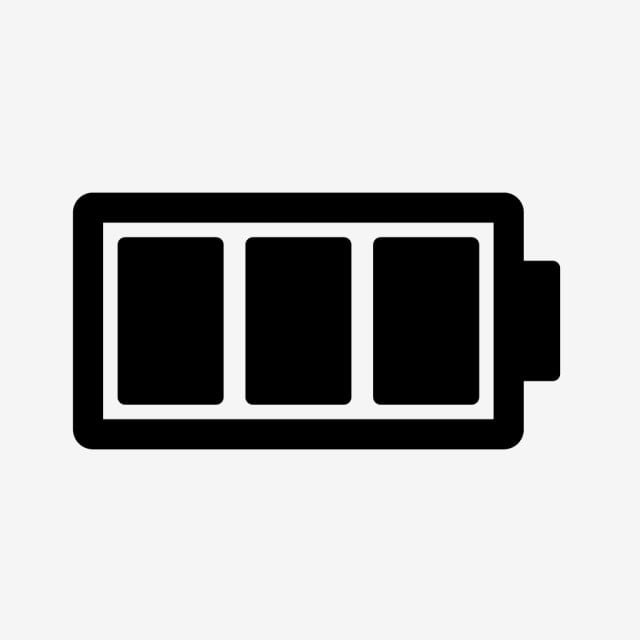 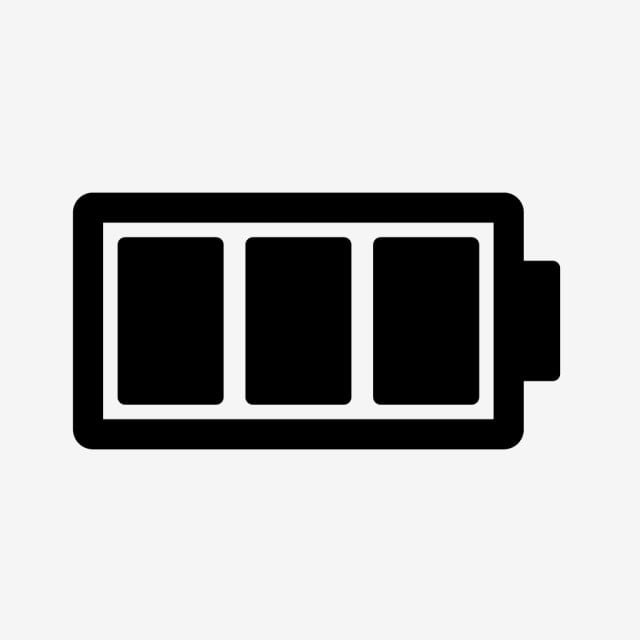 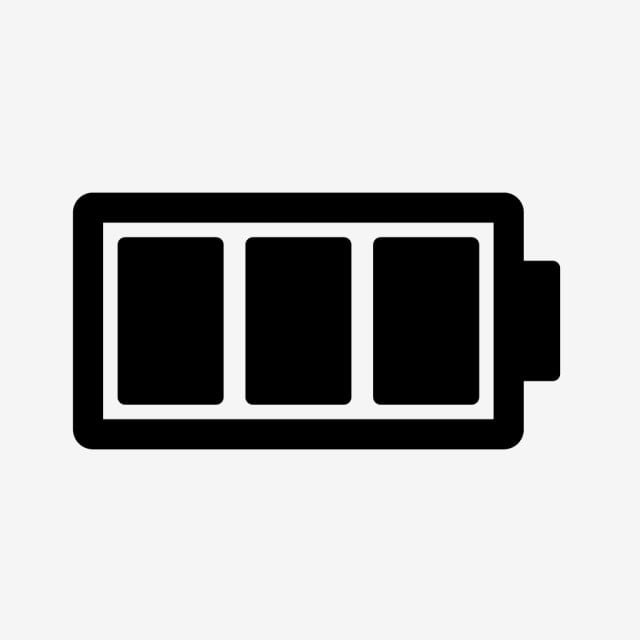 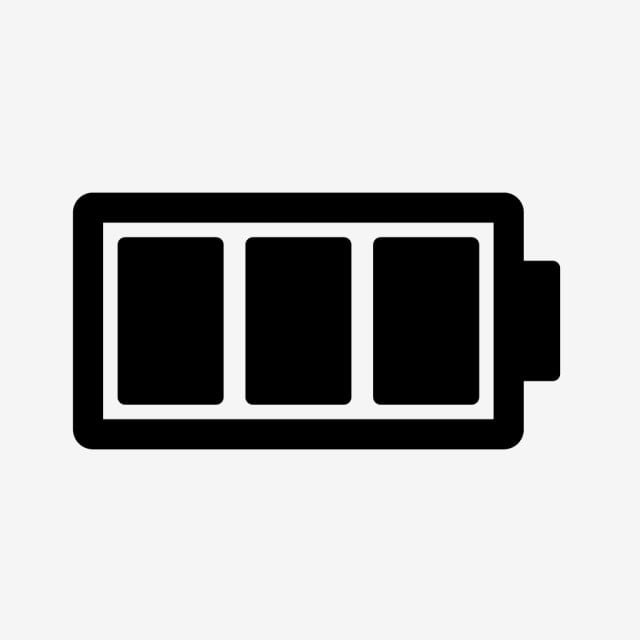 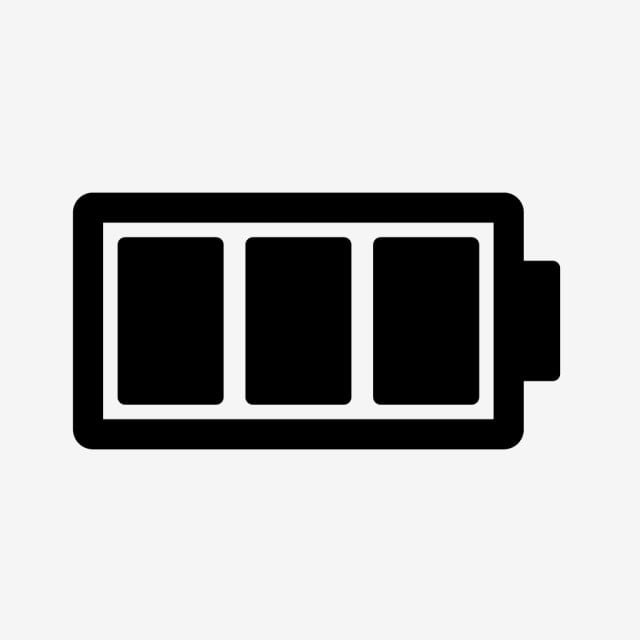 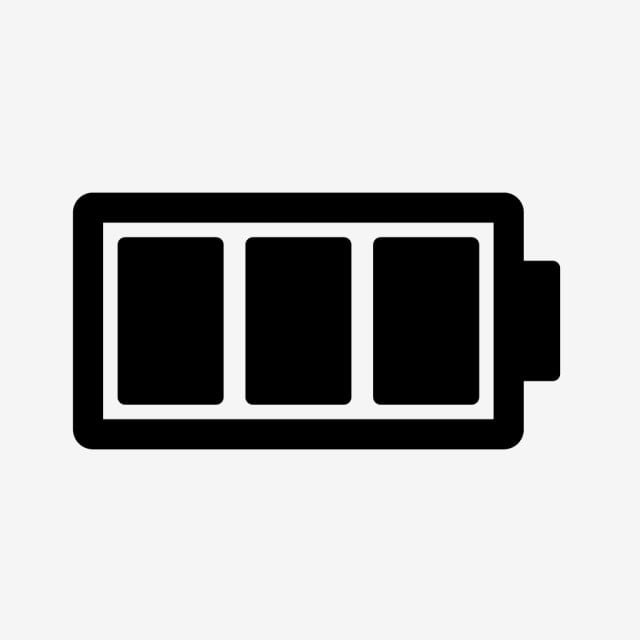 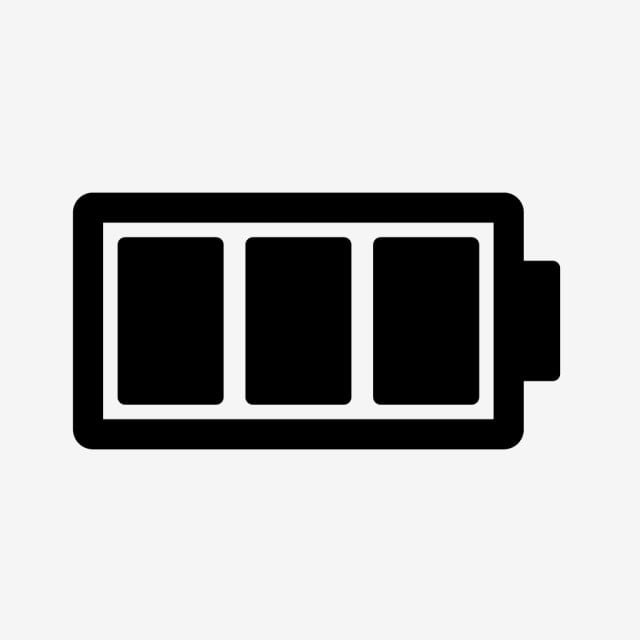 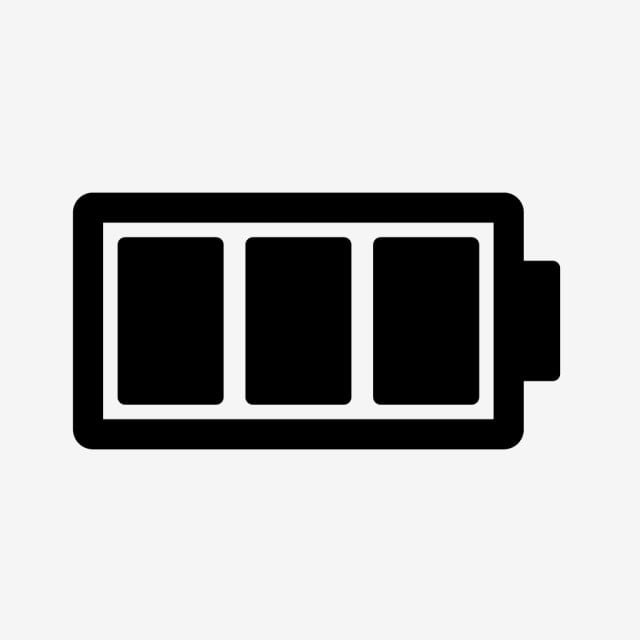 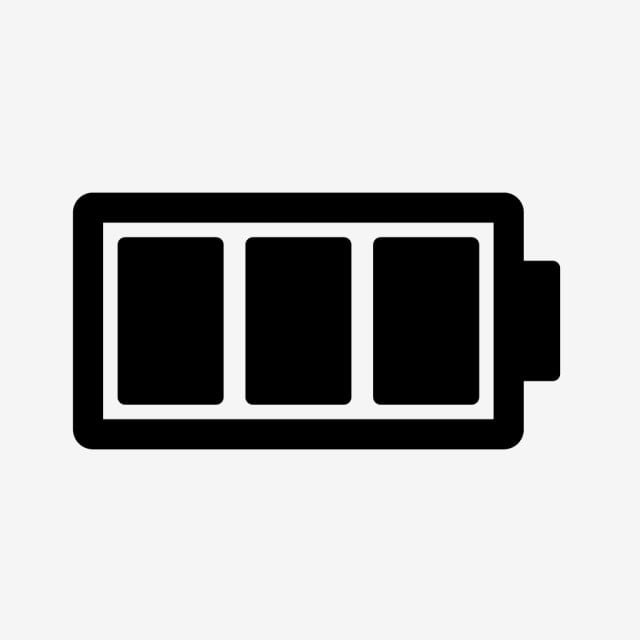 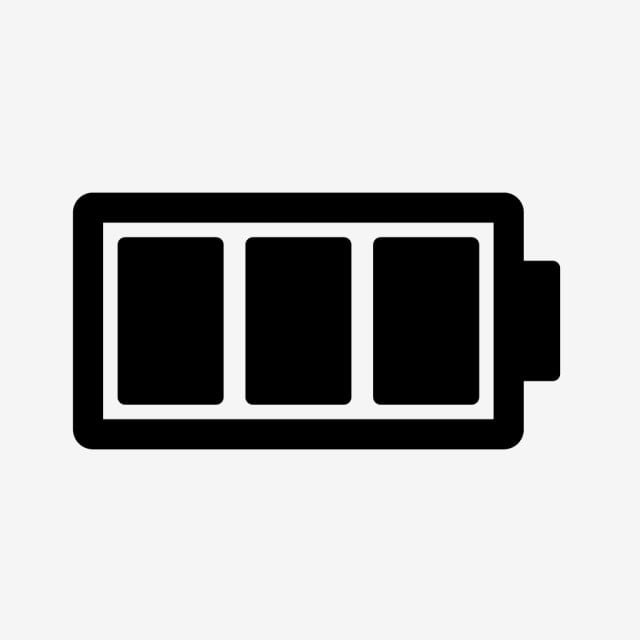 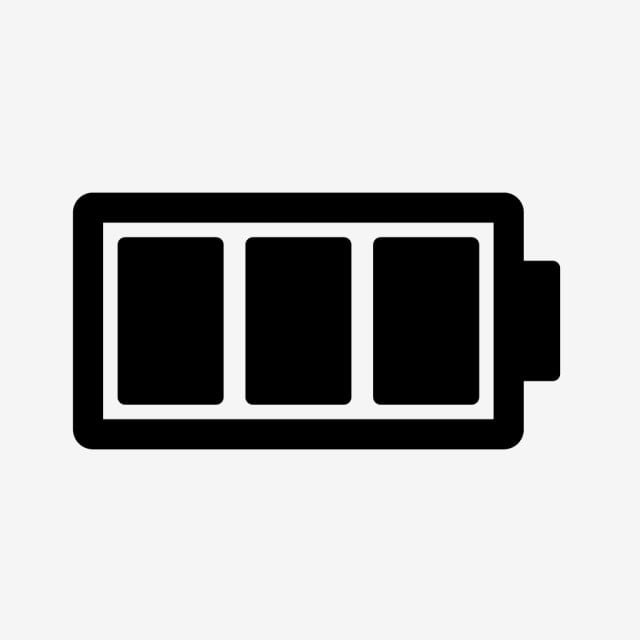 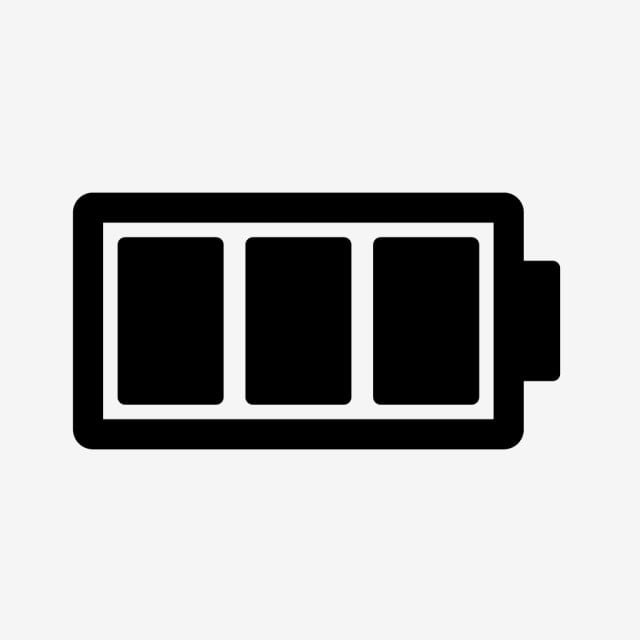 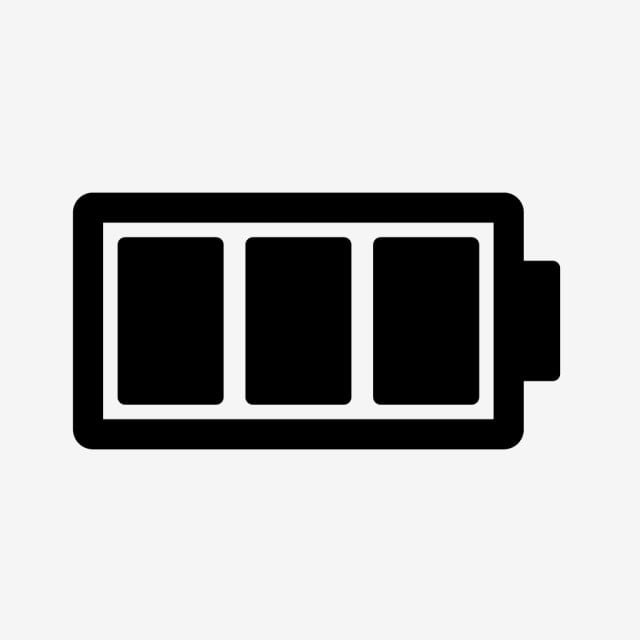 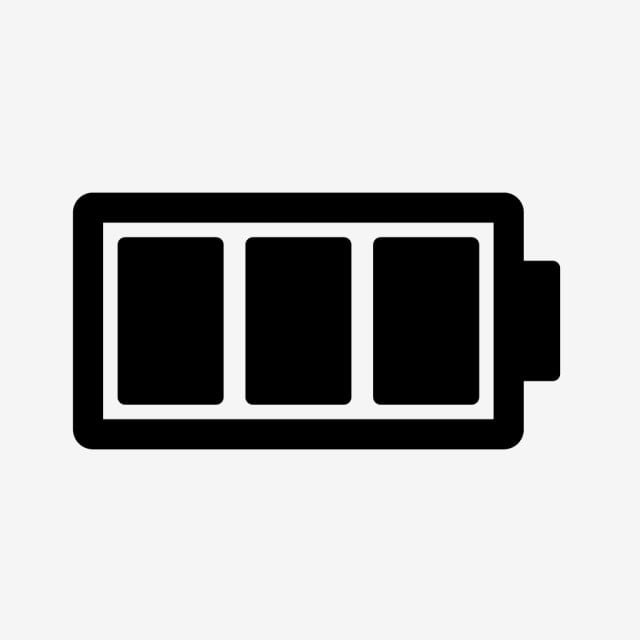 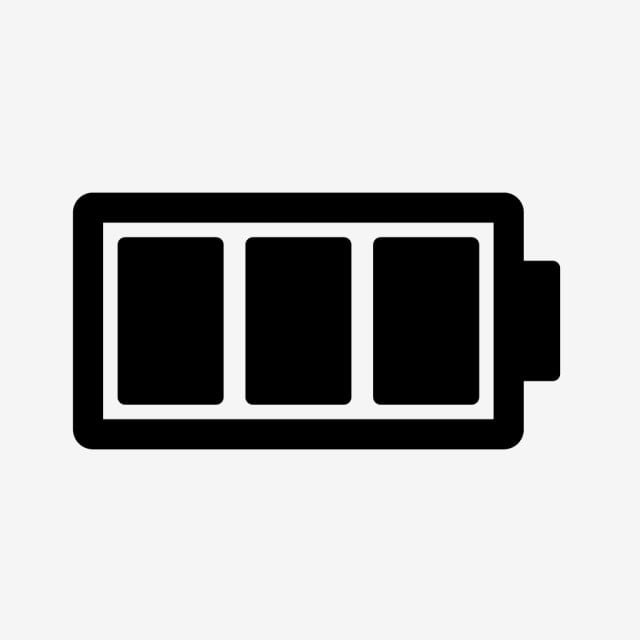 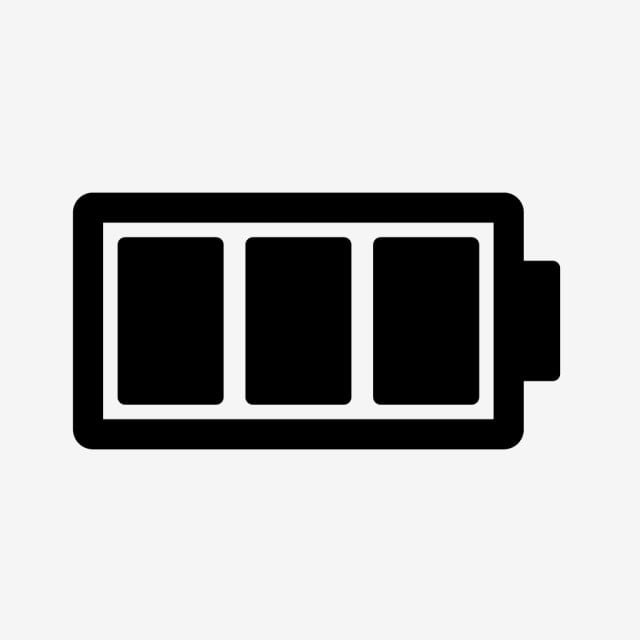 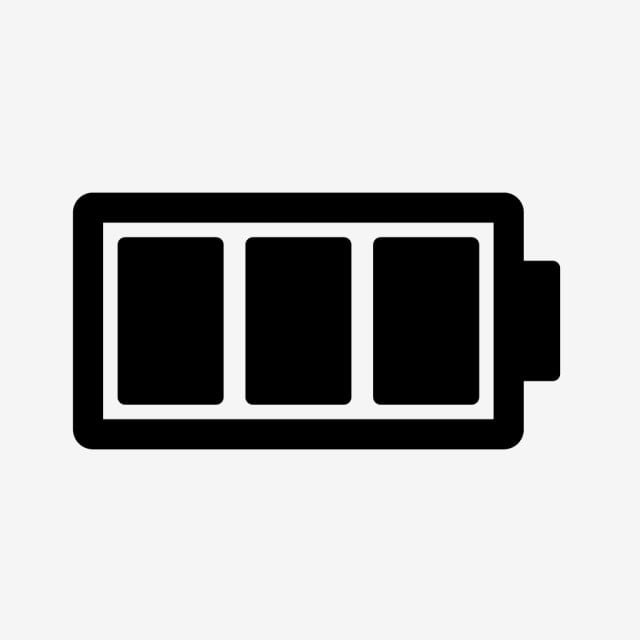 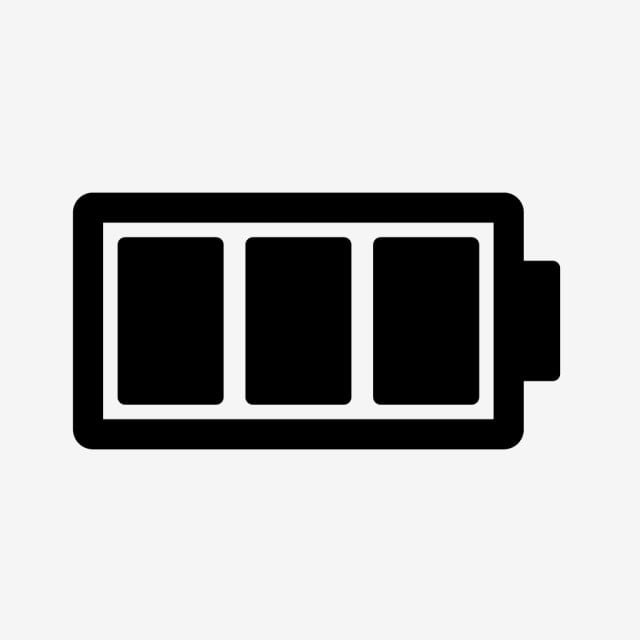 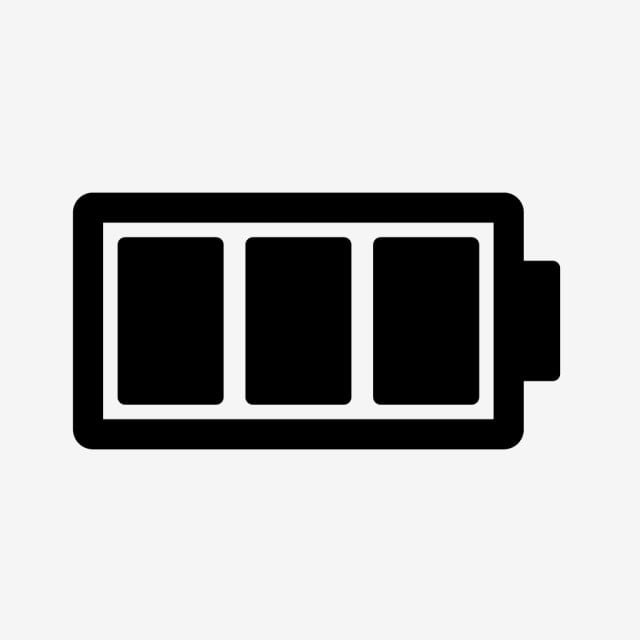 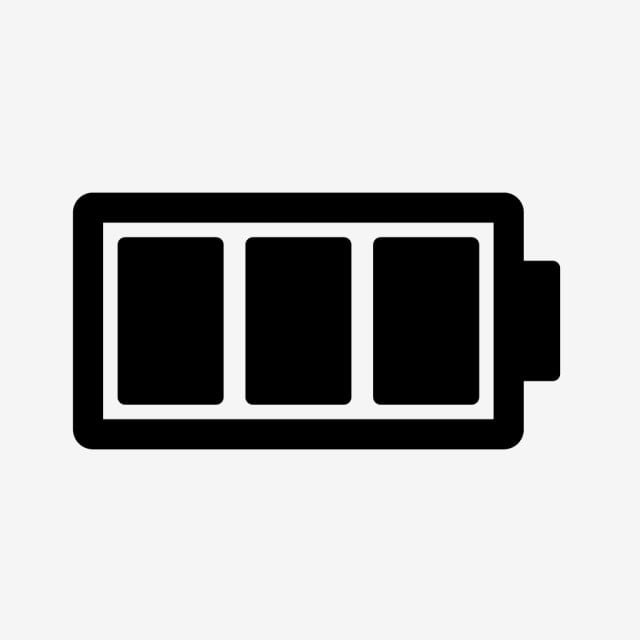 لينا الكحيلي
اثير
اسم الطالبة
اسم الطالبة
اسم الطالبة
اسم الطالبة
سارة الكحيلي
ايناس
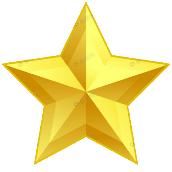 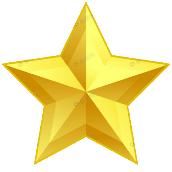 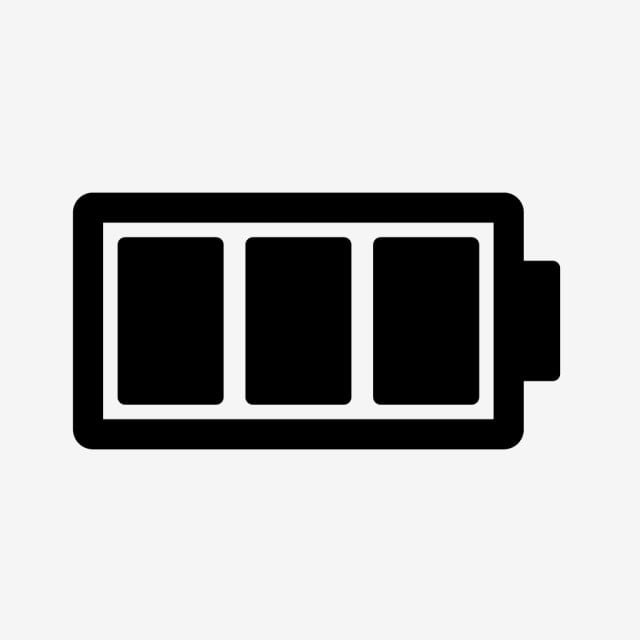 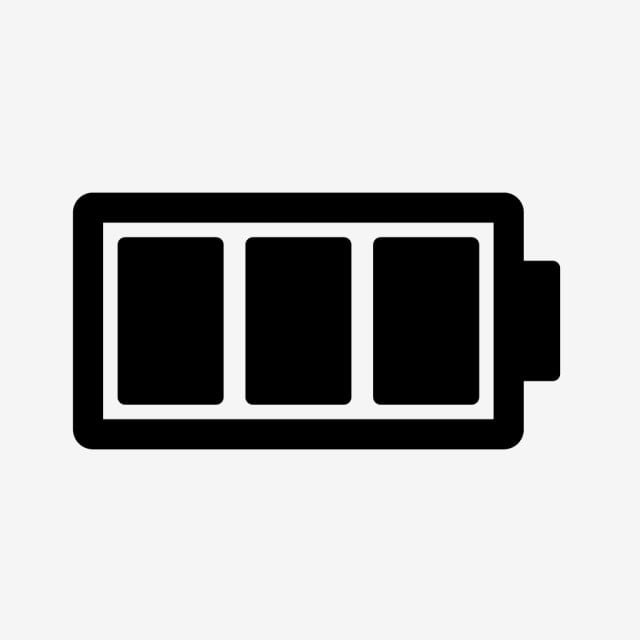 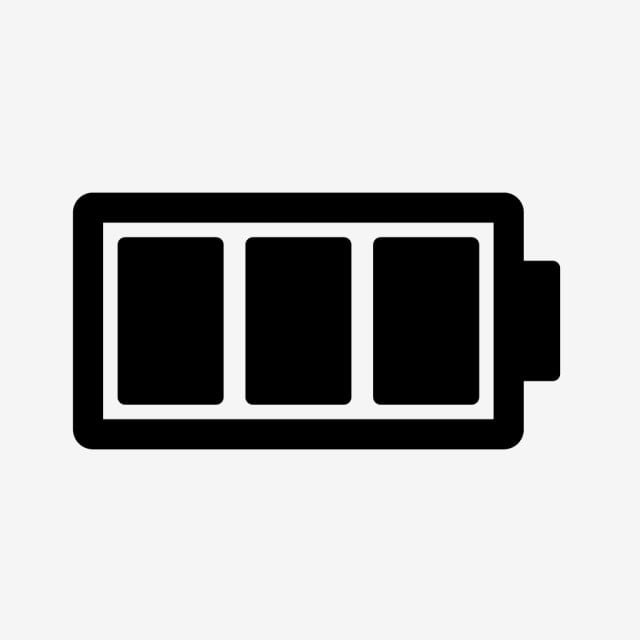 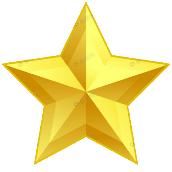 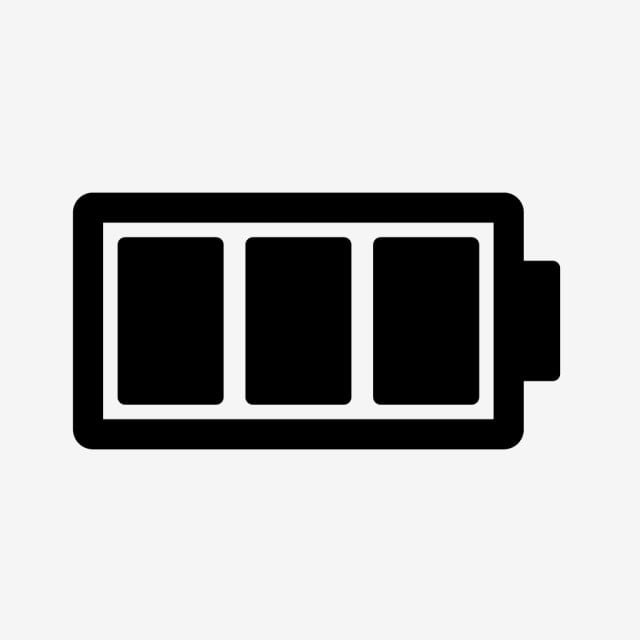 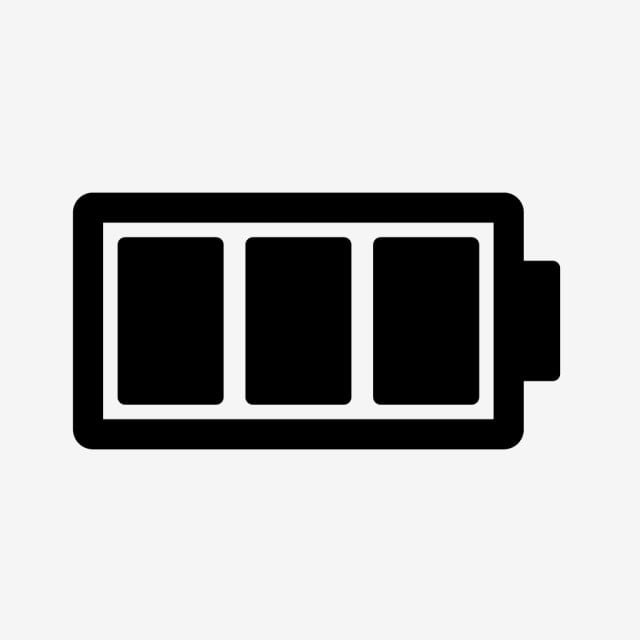 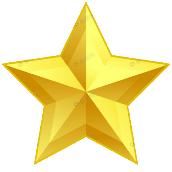 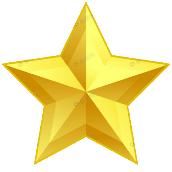 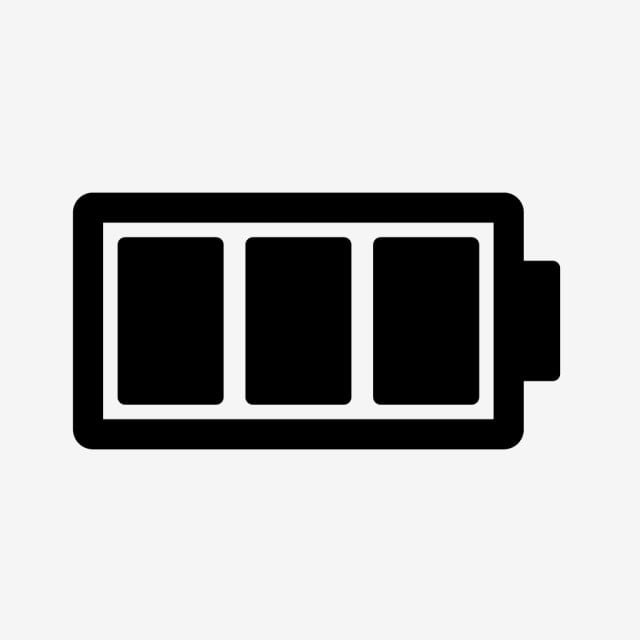 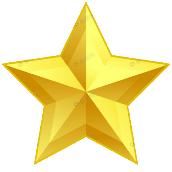 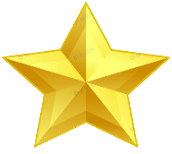 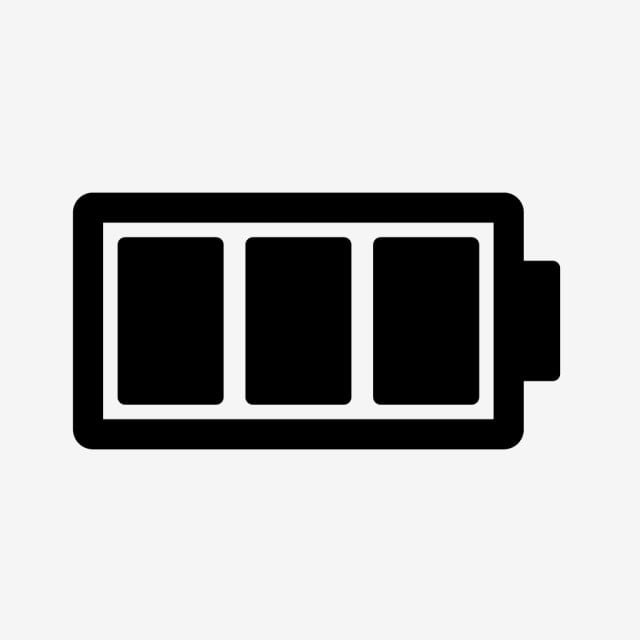 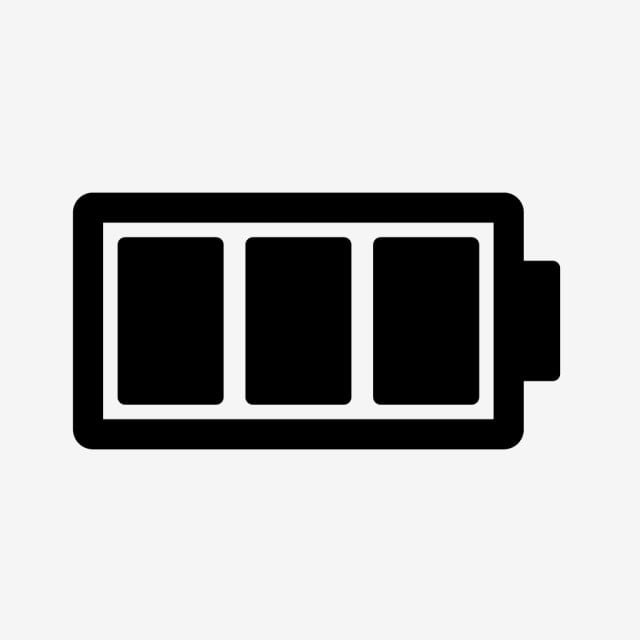 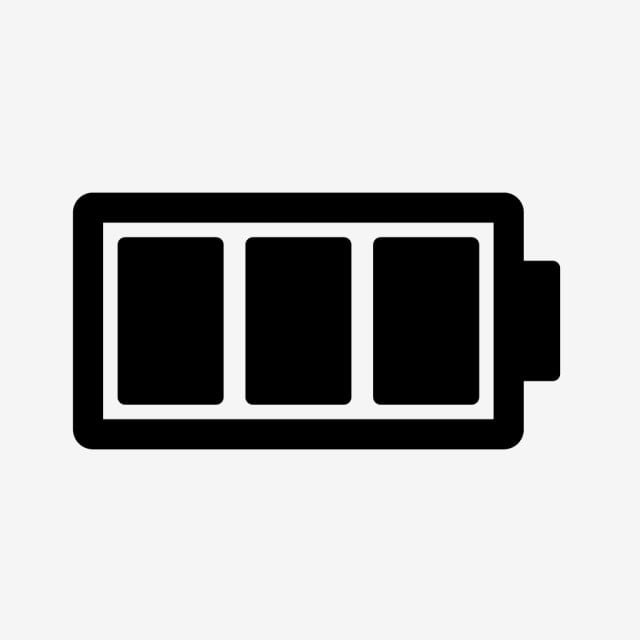 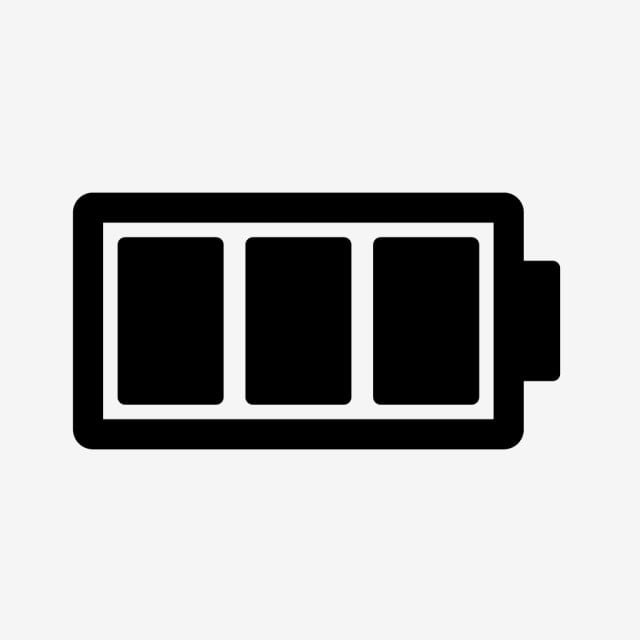 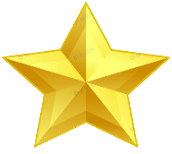 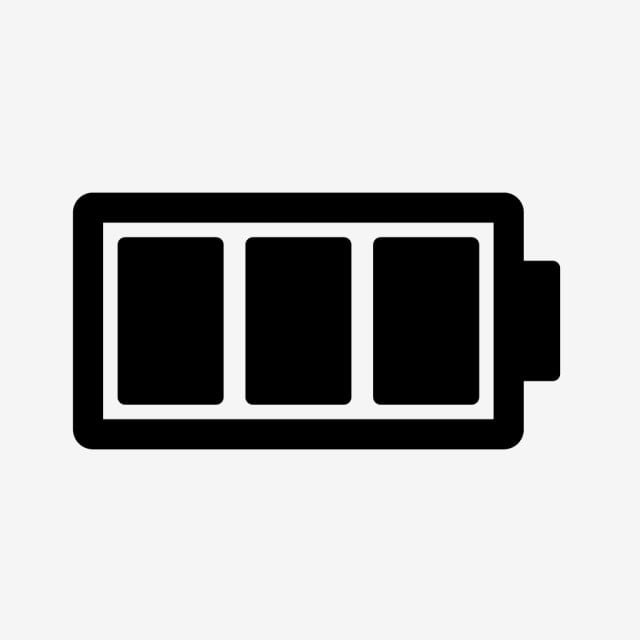 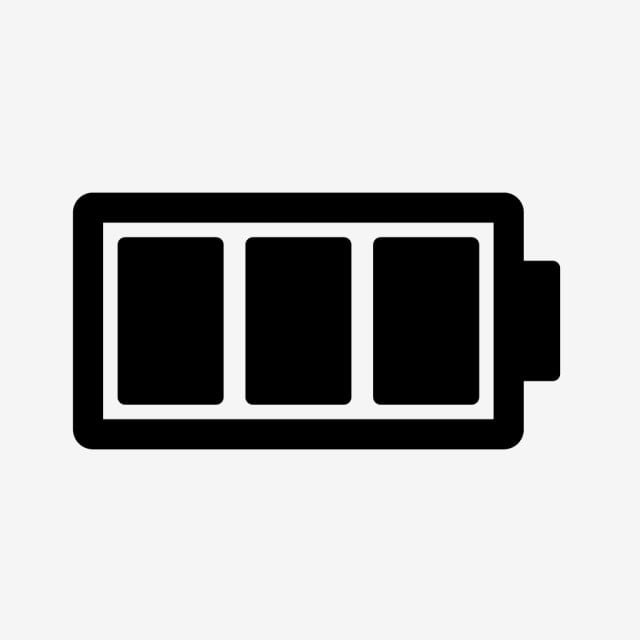 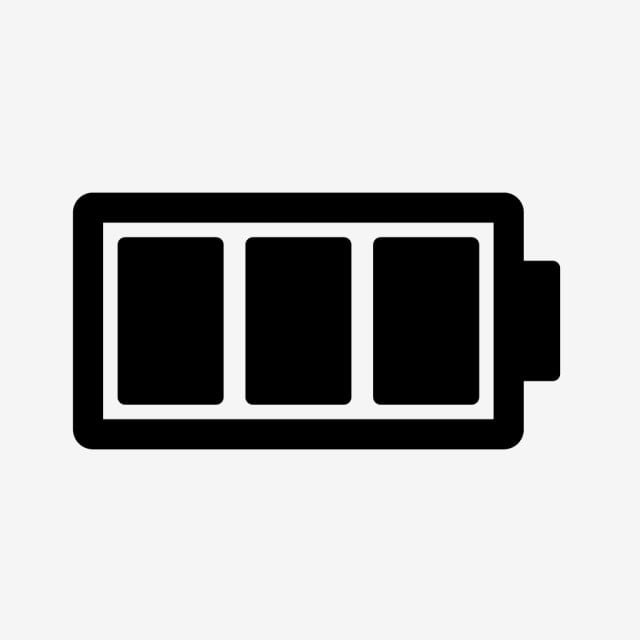 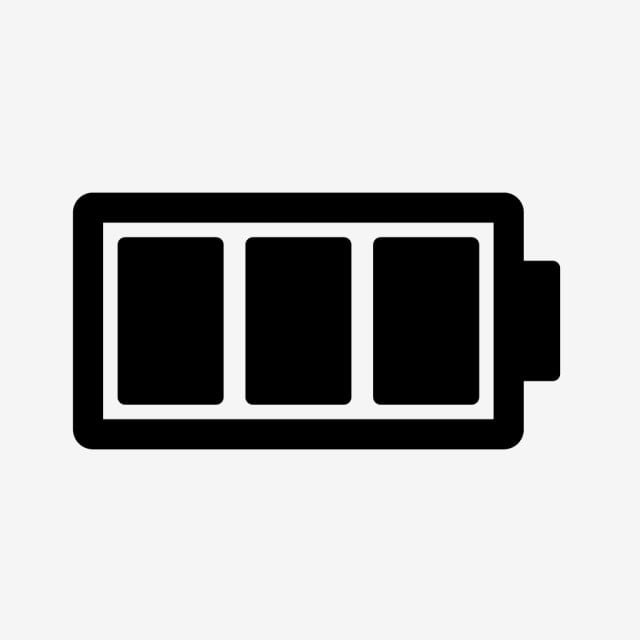 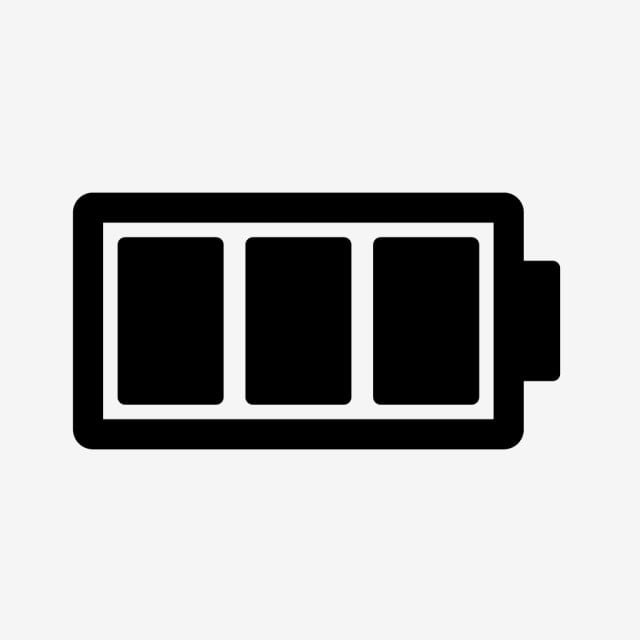 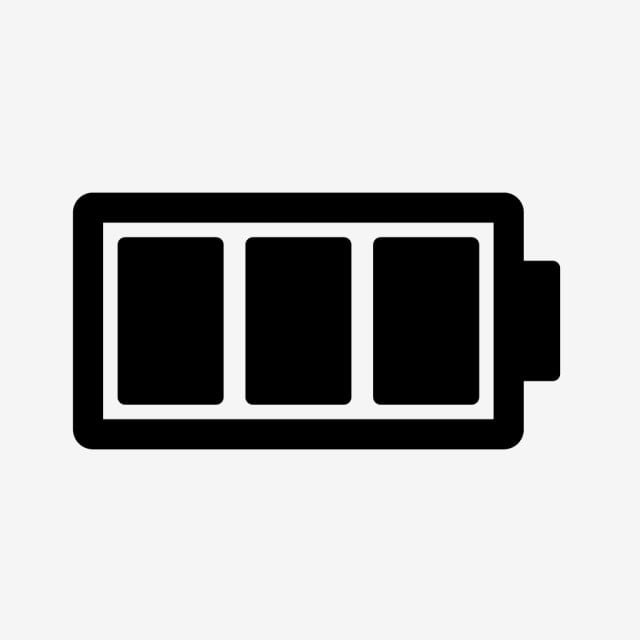 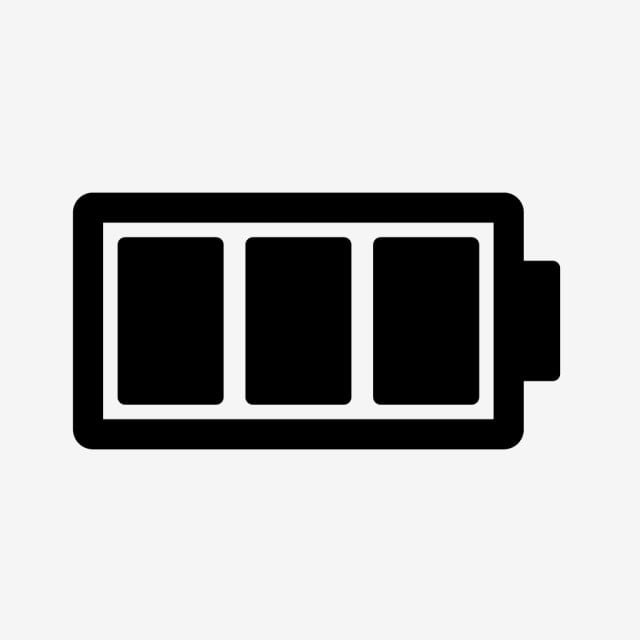 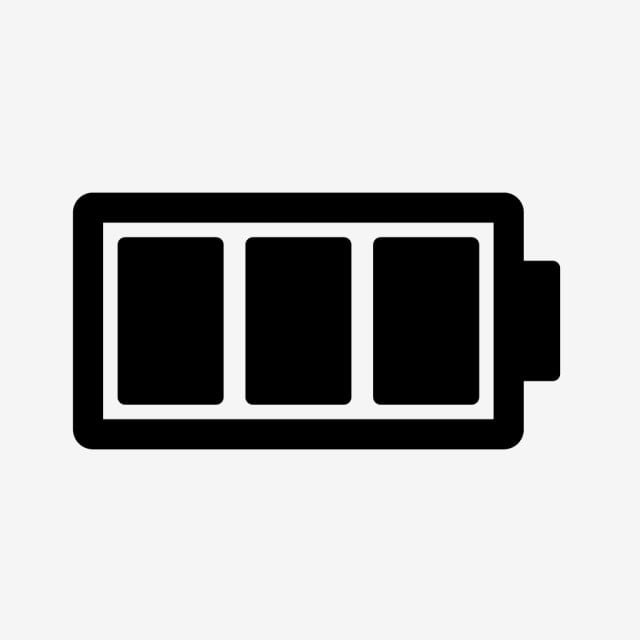 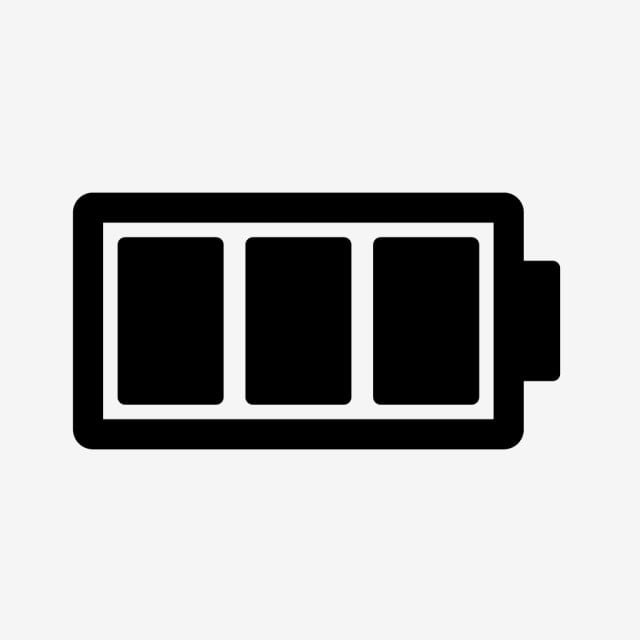 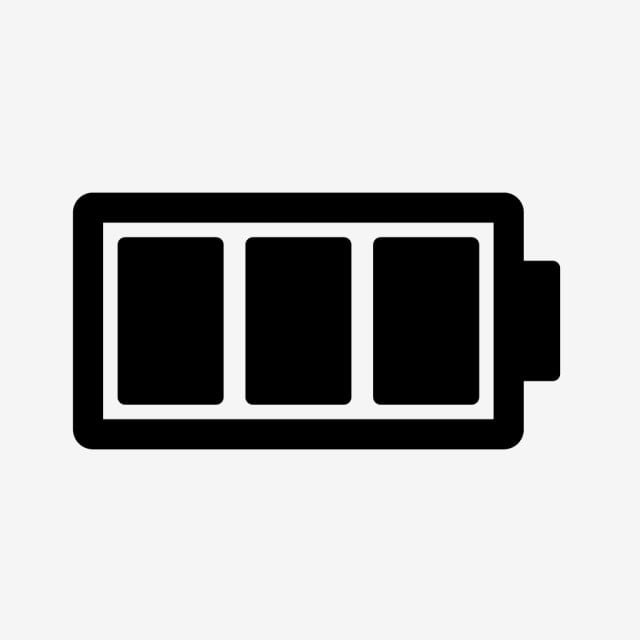 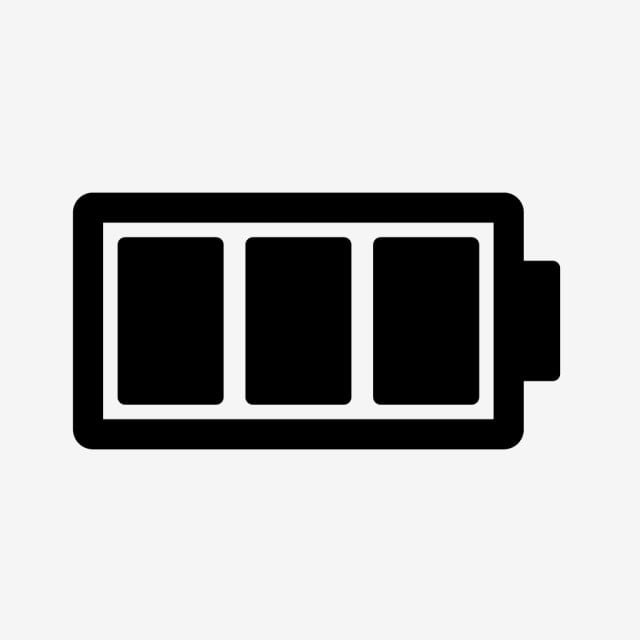 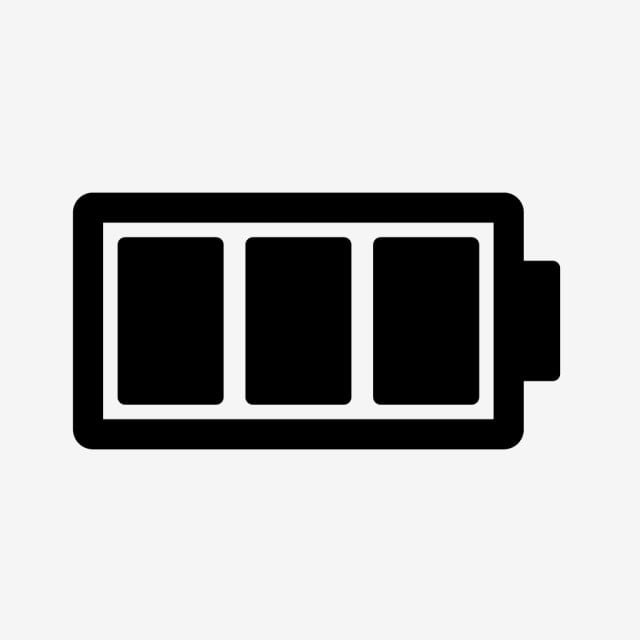 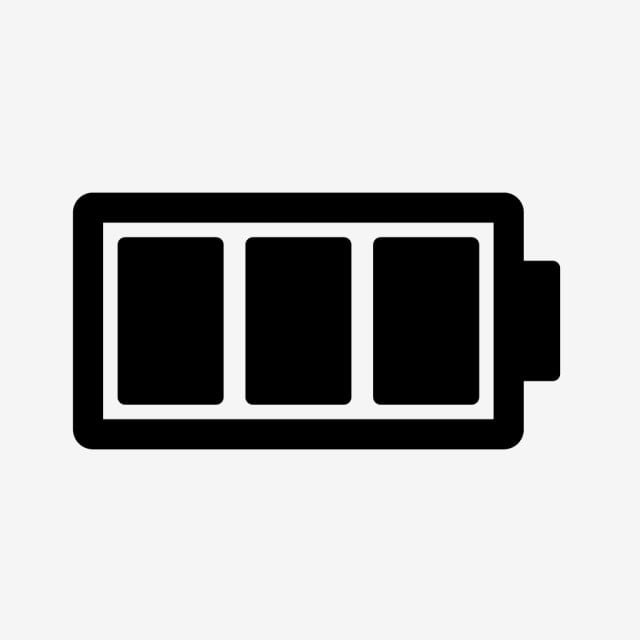 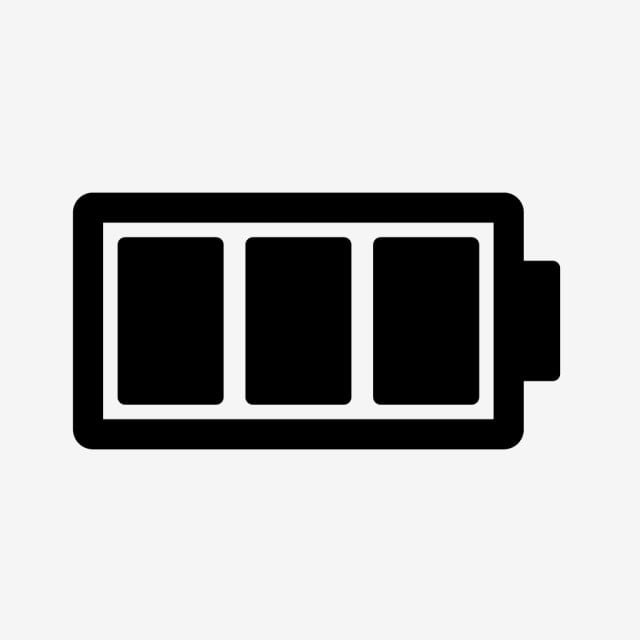 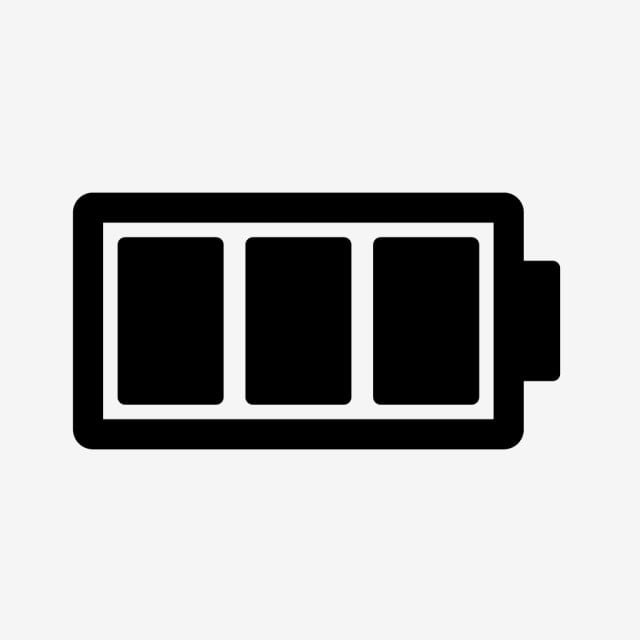 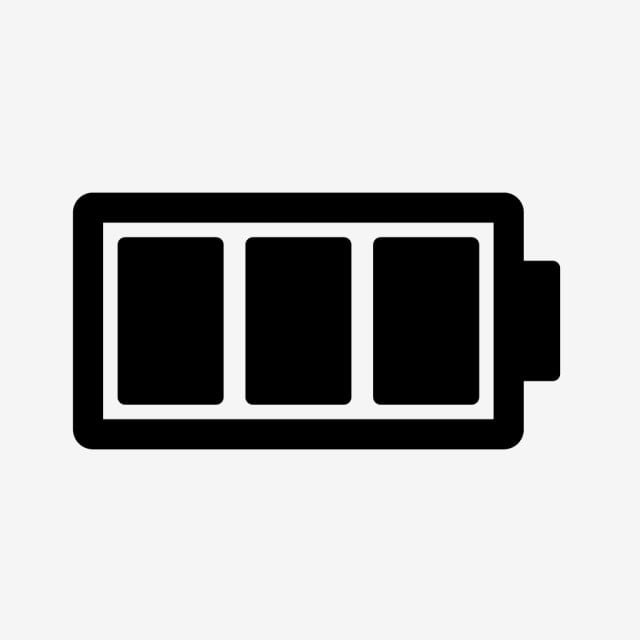 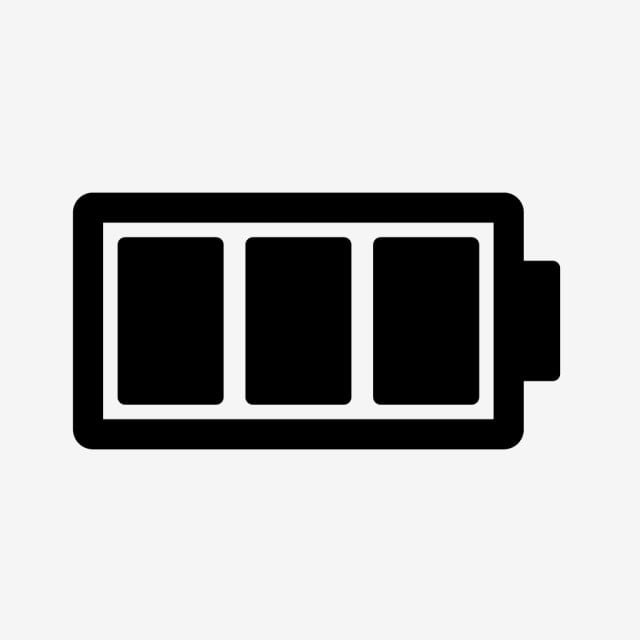 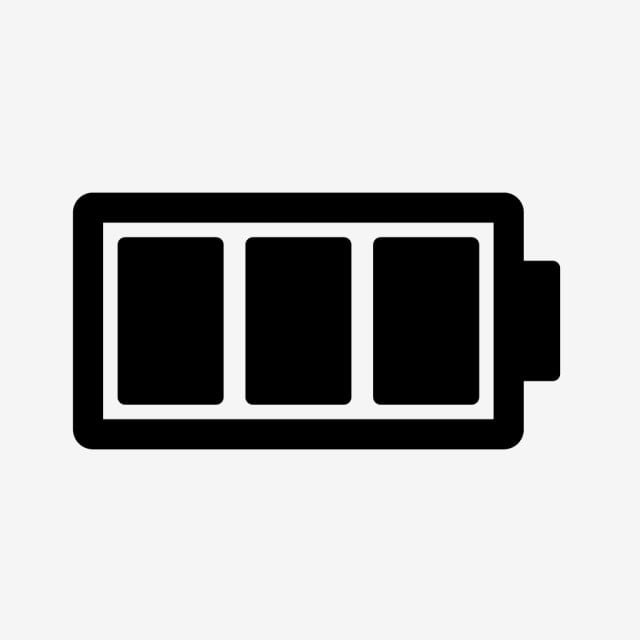 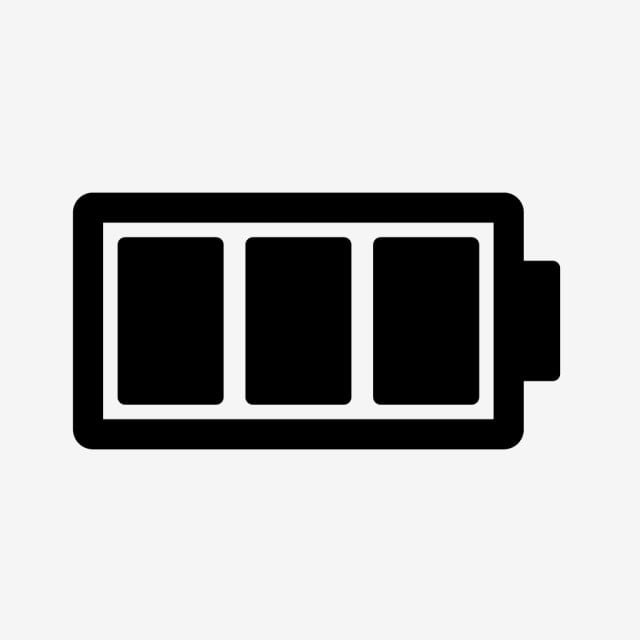 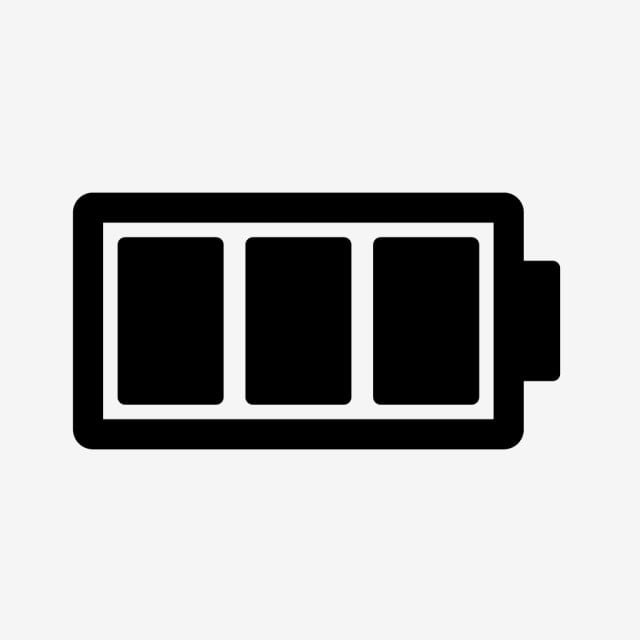 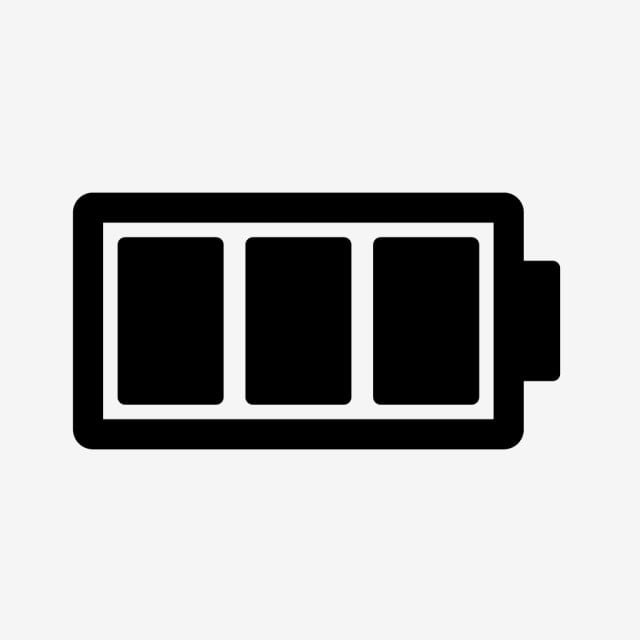 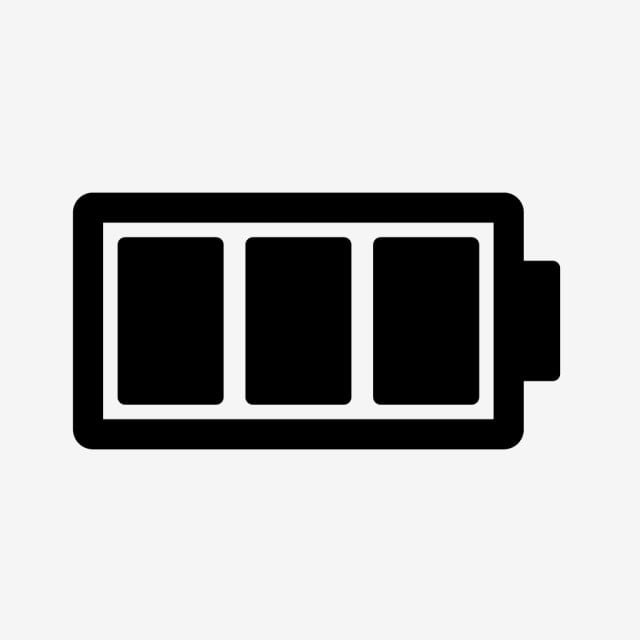 اسم الطالبة
اسم الطالبة
اسم الطالبة
اسم الطالبة
اسم الطالبة
اسم الطالبة
اسم الطالبة
اسم الطالبة
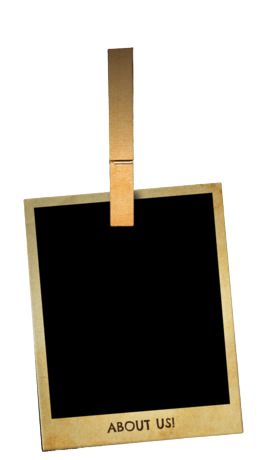 قارني بين درجة الحرارة والطاقة الحرارية
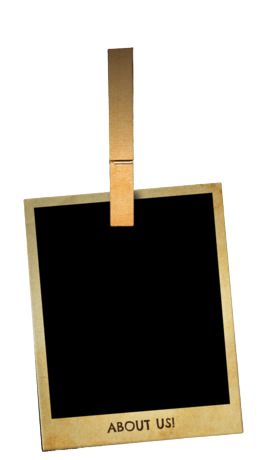 ما المقصود بالحرارة
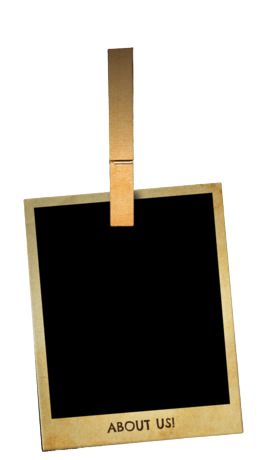 كيف يحدث انتقال الطاقة الحرارية
حسابي في تويتر
حسابي في التلجرام
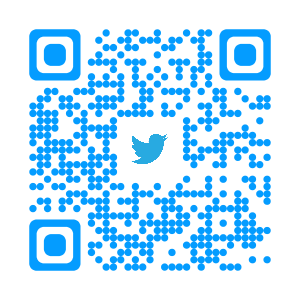 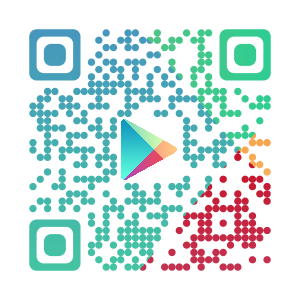